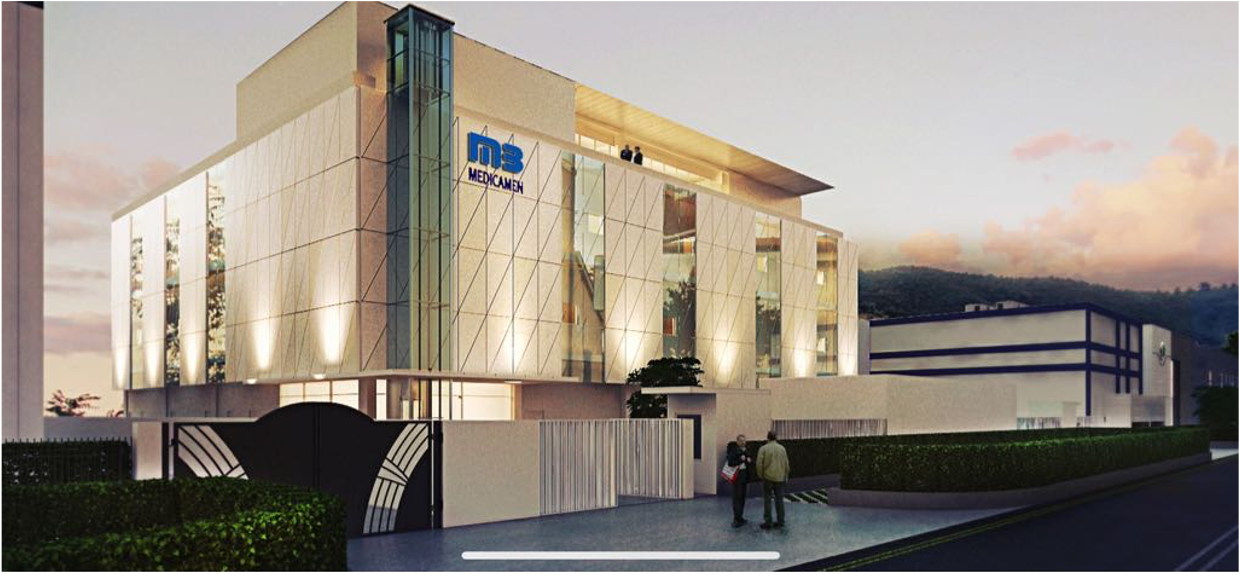 Medicamen Biotech LtdOncology Portfolio
Corporate Presentation 2021
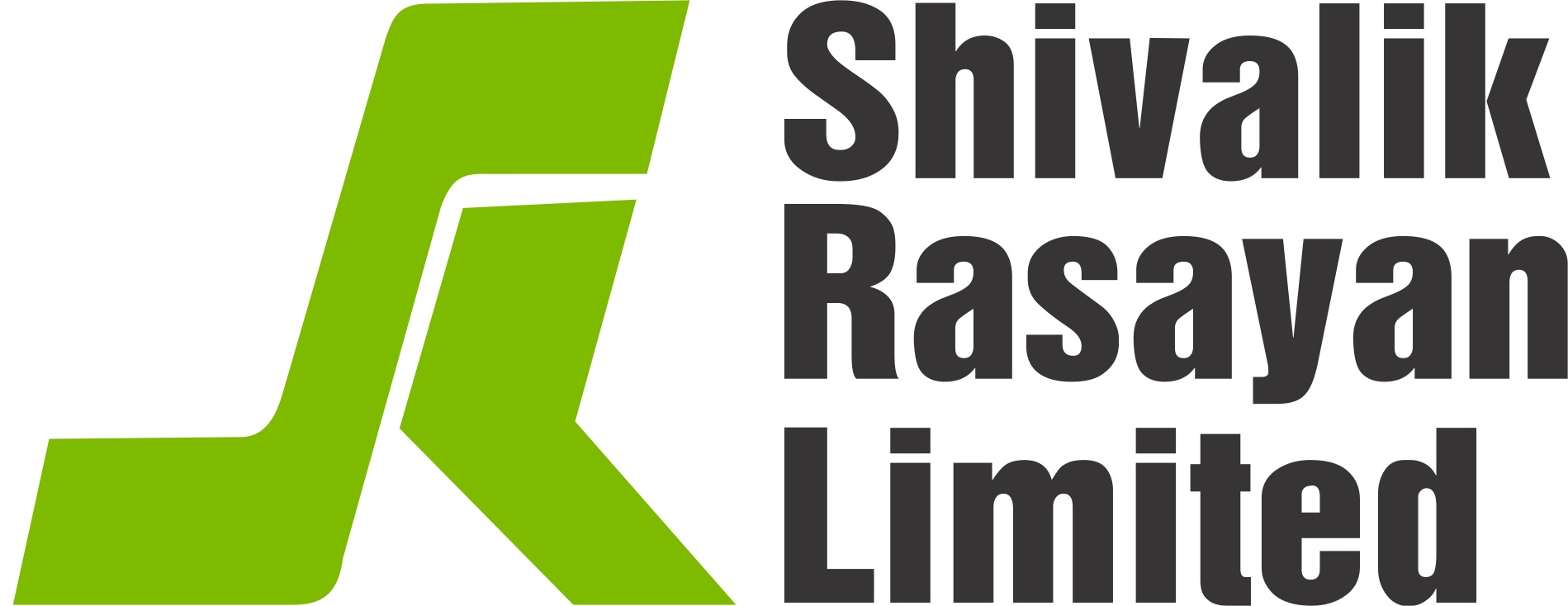 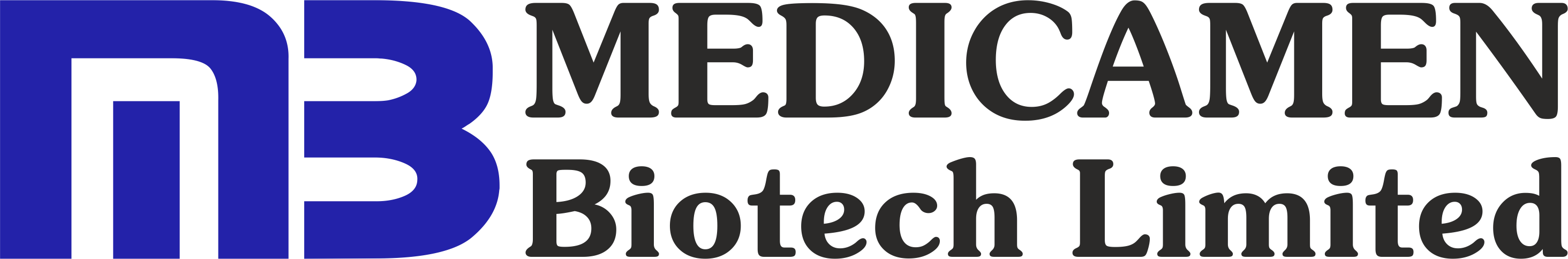 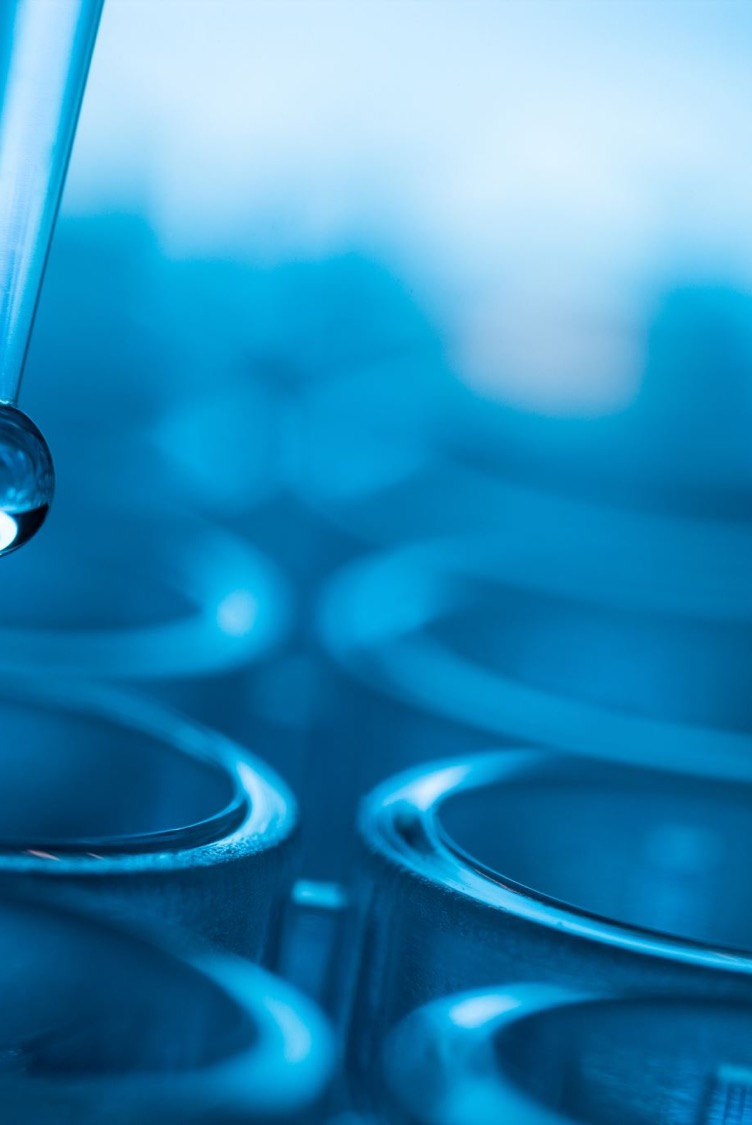 Vision
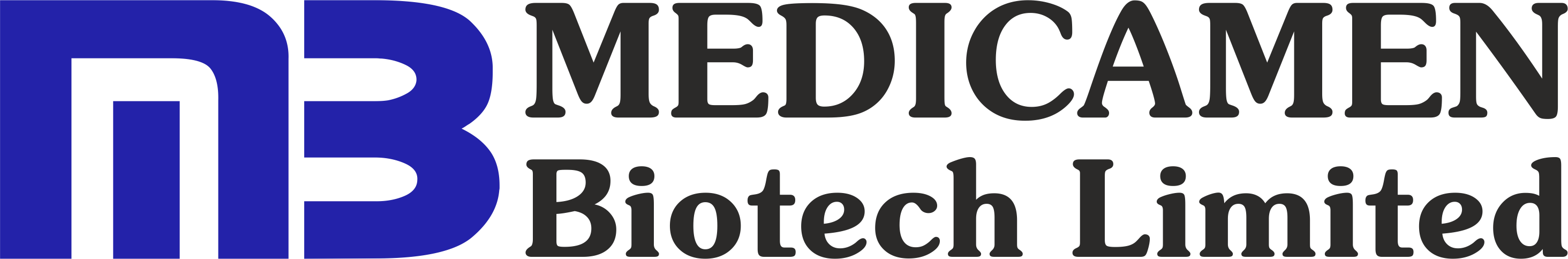 To be a global leader in oncology generics by providing access to cost effective and best-in-class quality products for patients worldwide
Confidential
2
Contents
Confidential
3
Who are we??
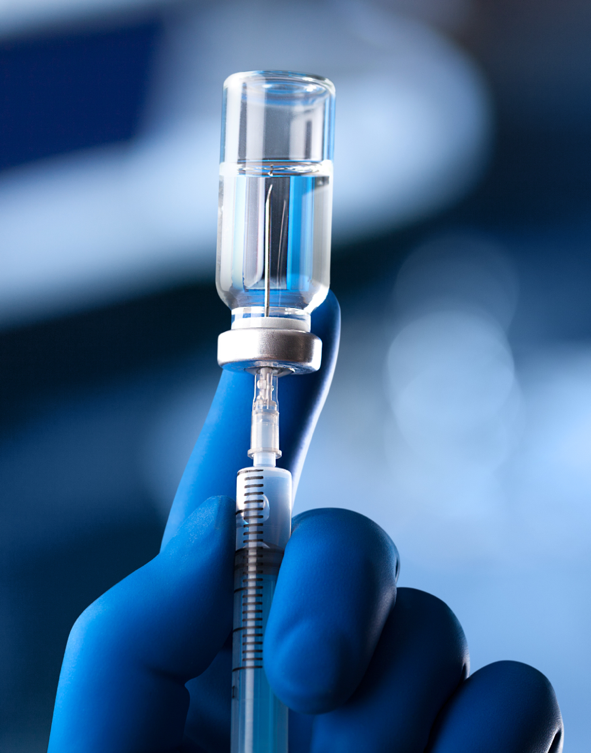 Confidential
4
Business Overview
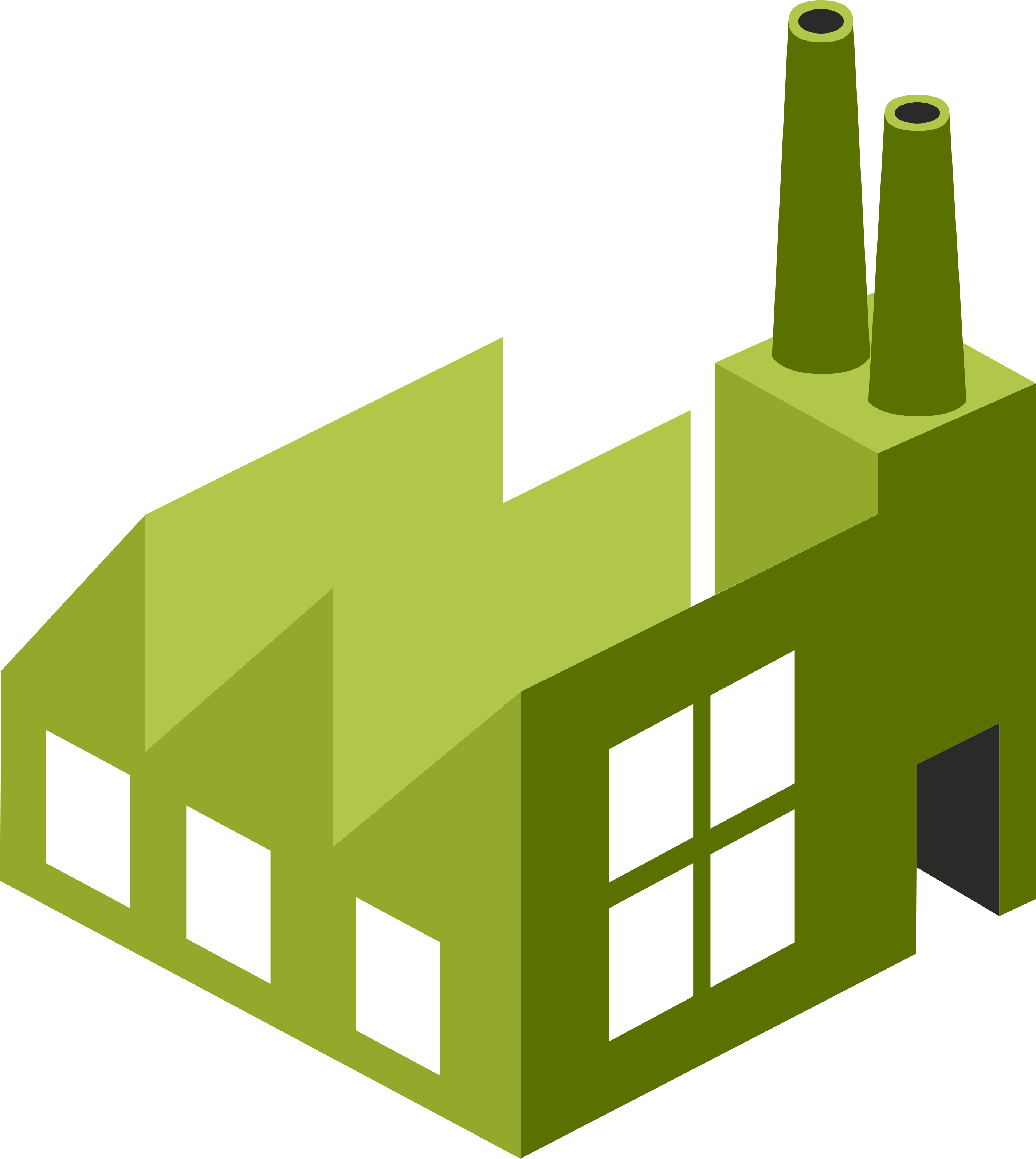 R&D Center
Bhiwadi
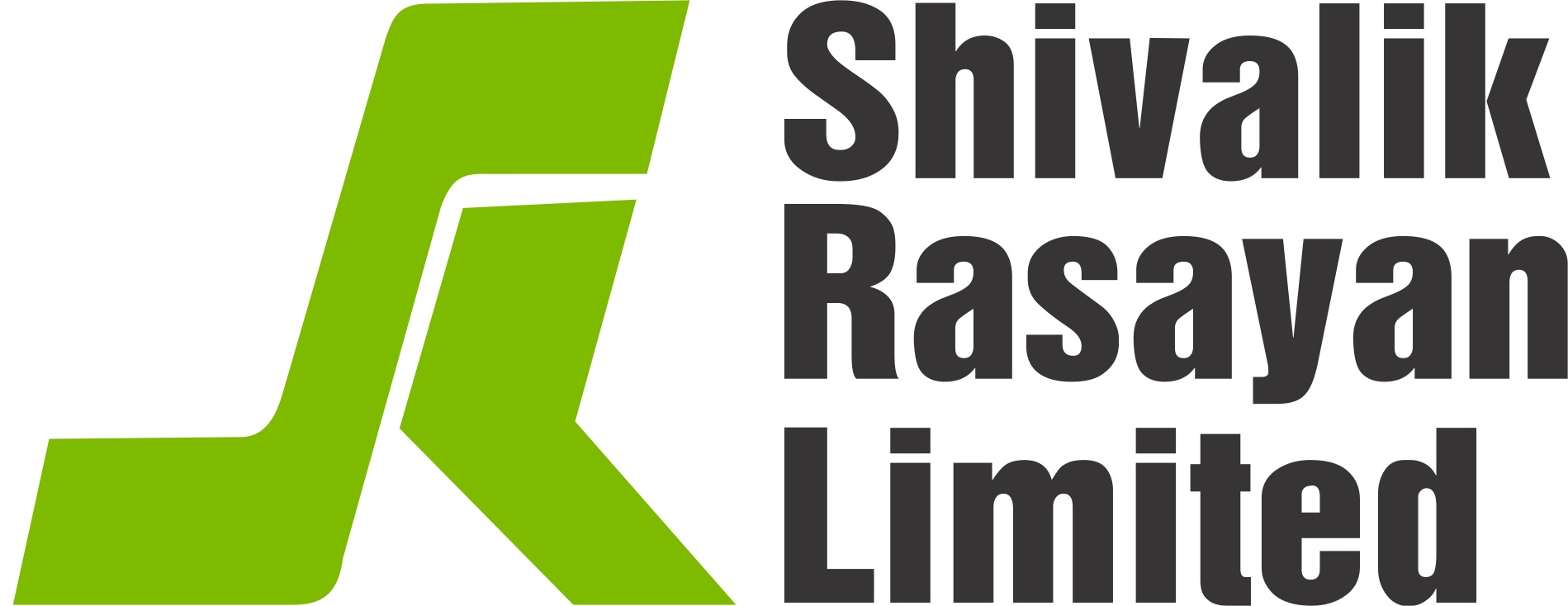 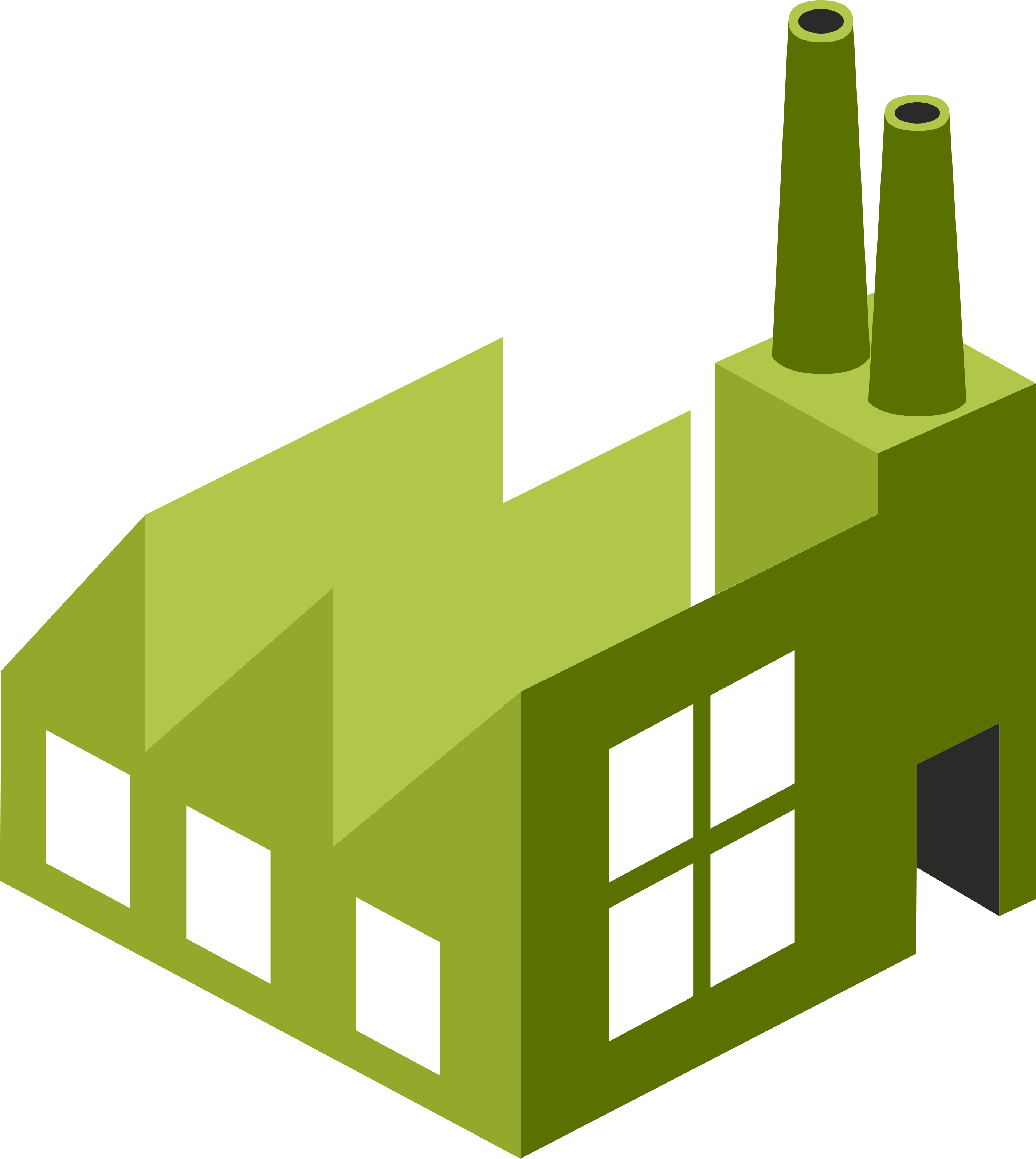 API Plant
Dahej
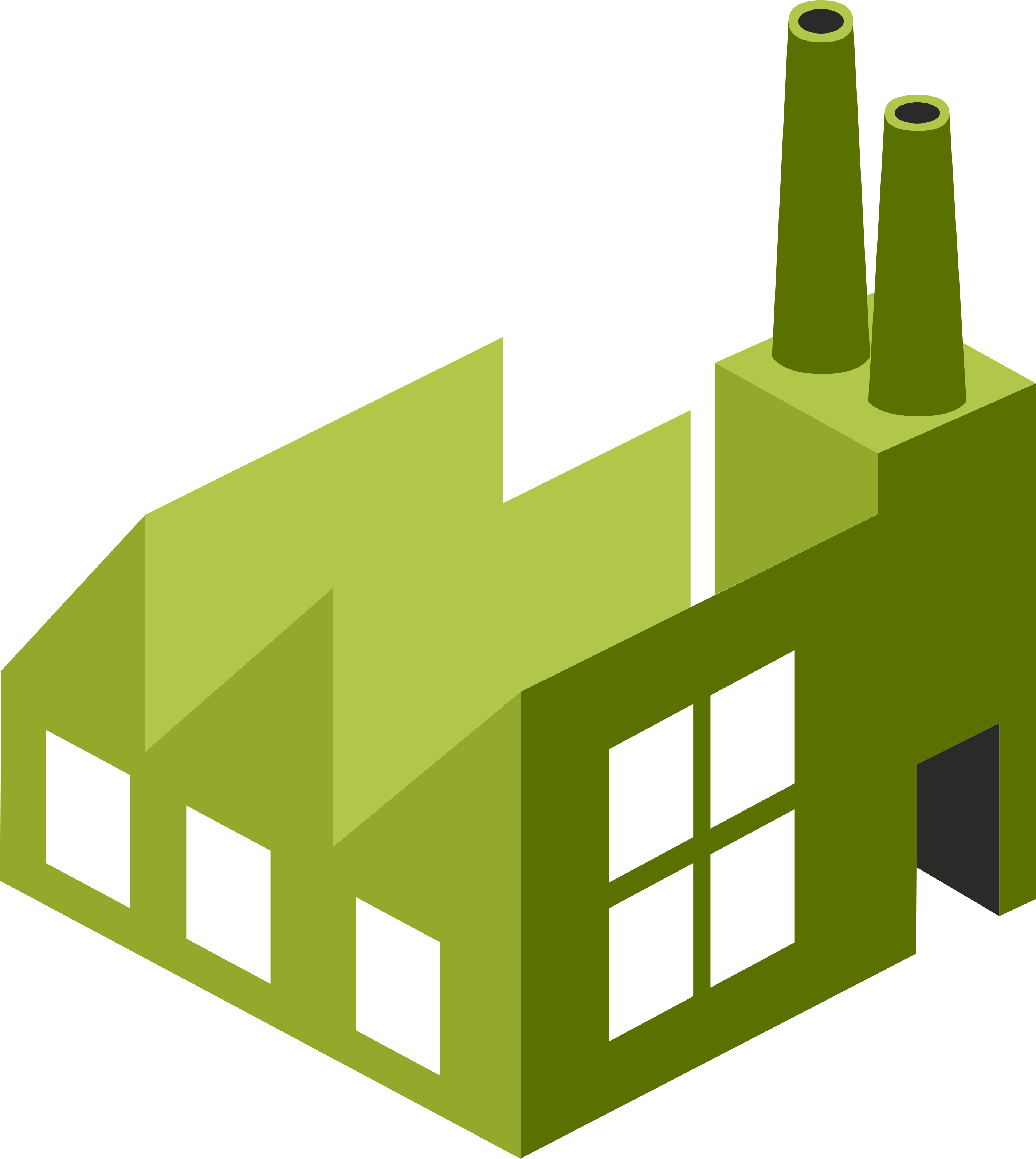 Specialty Chemicals Plant
Dahej
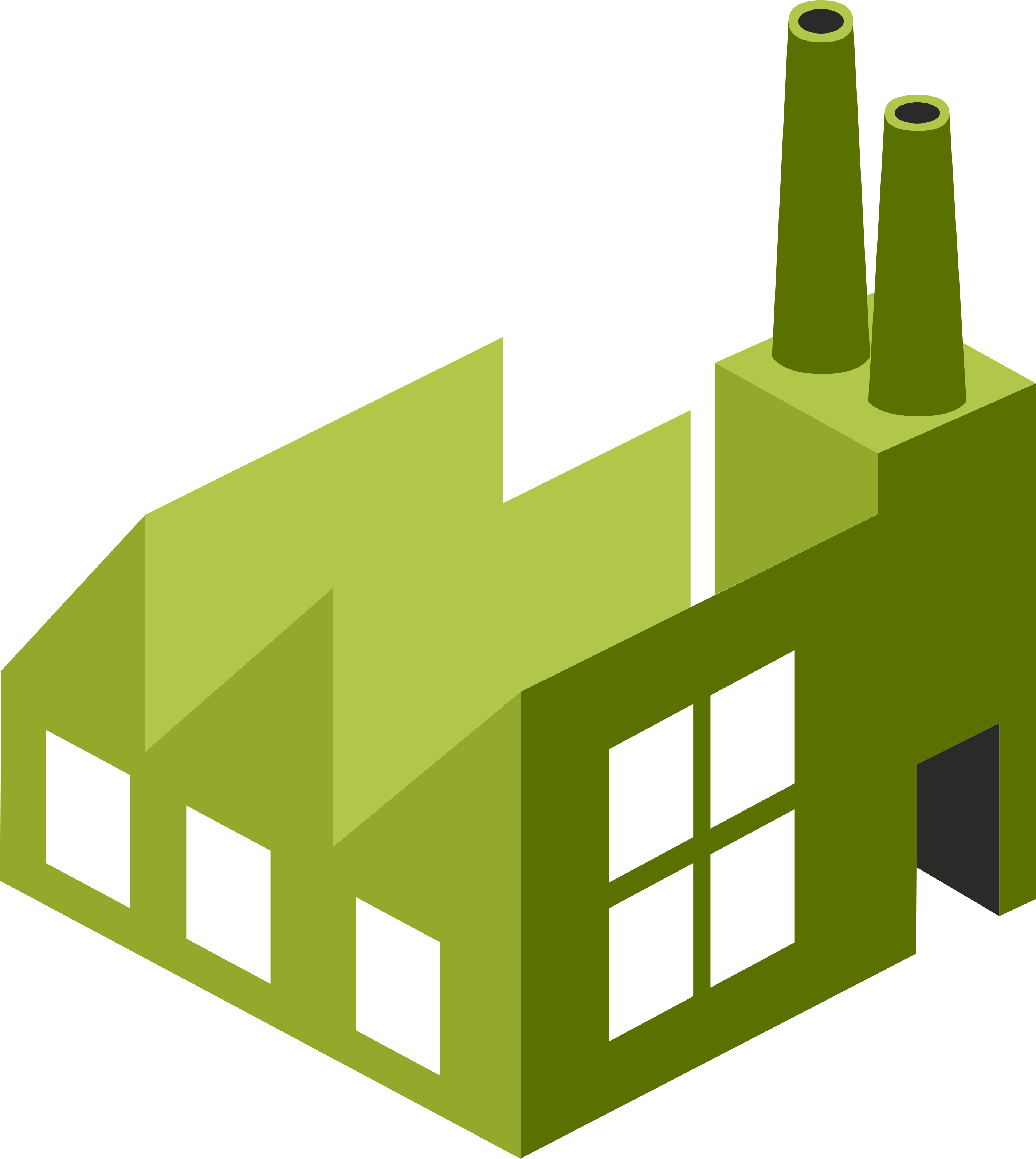 Agrochemicals Plant
Dehradun
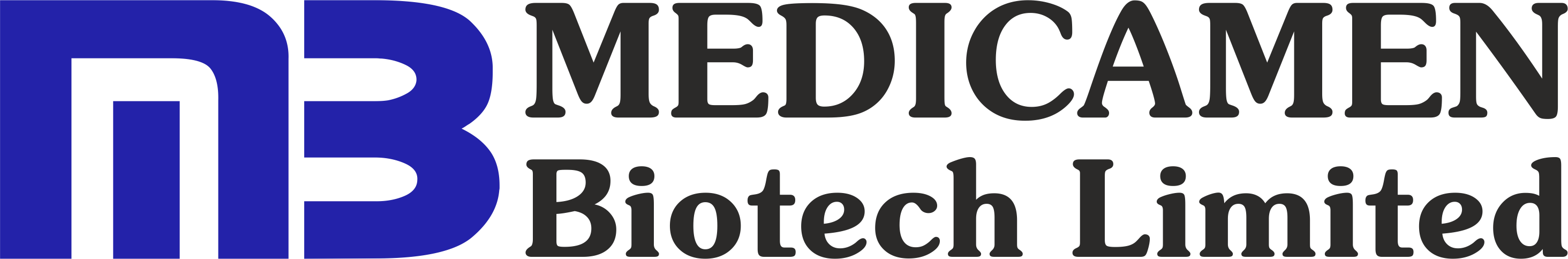 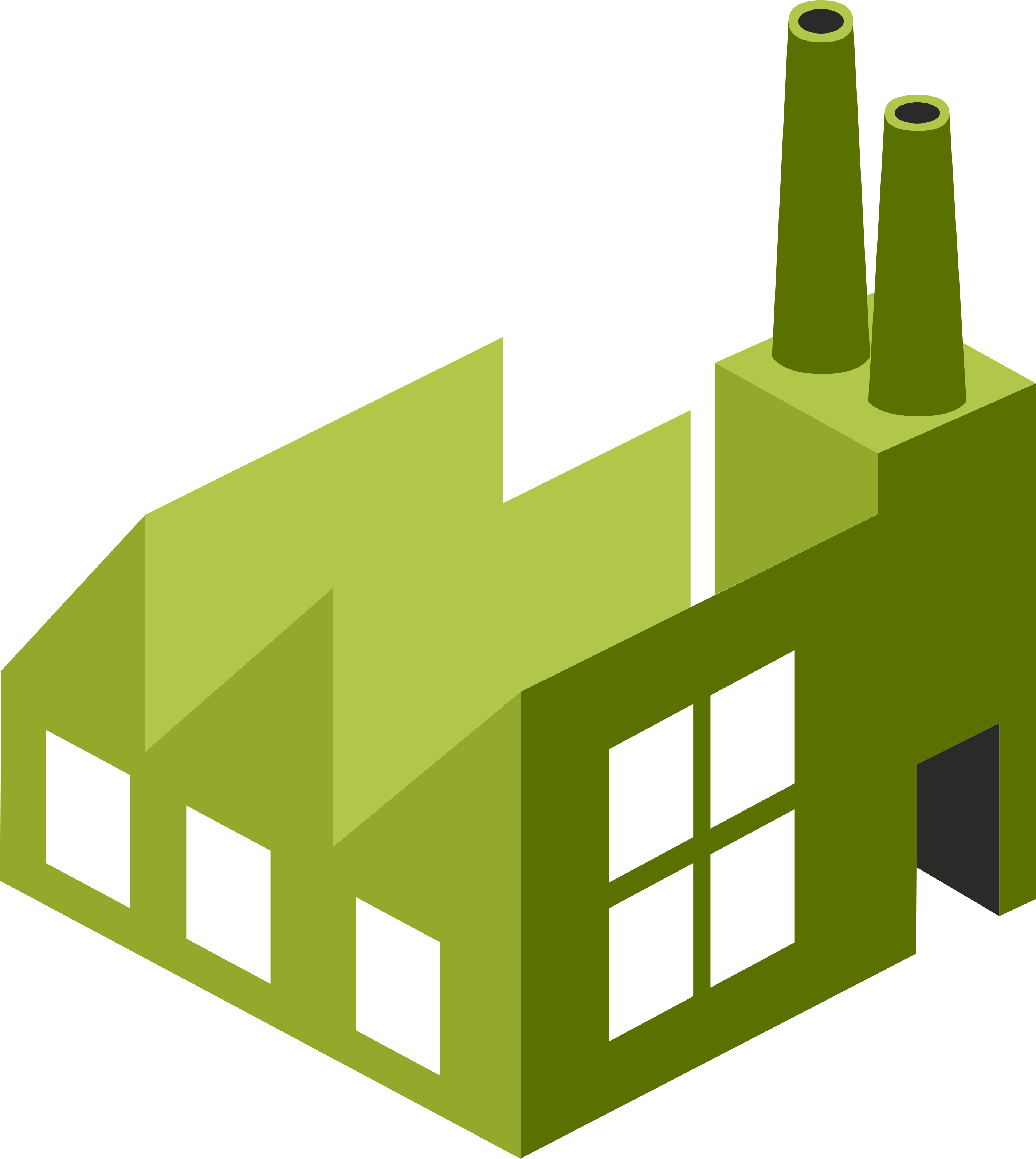 Non-Oncology FDF
Bhiwadi
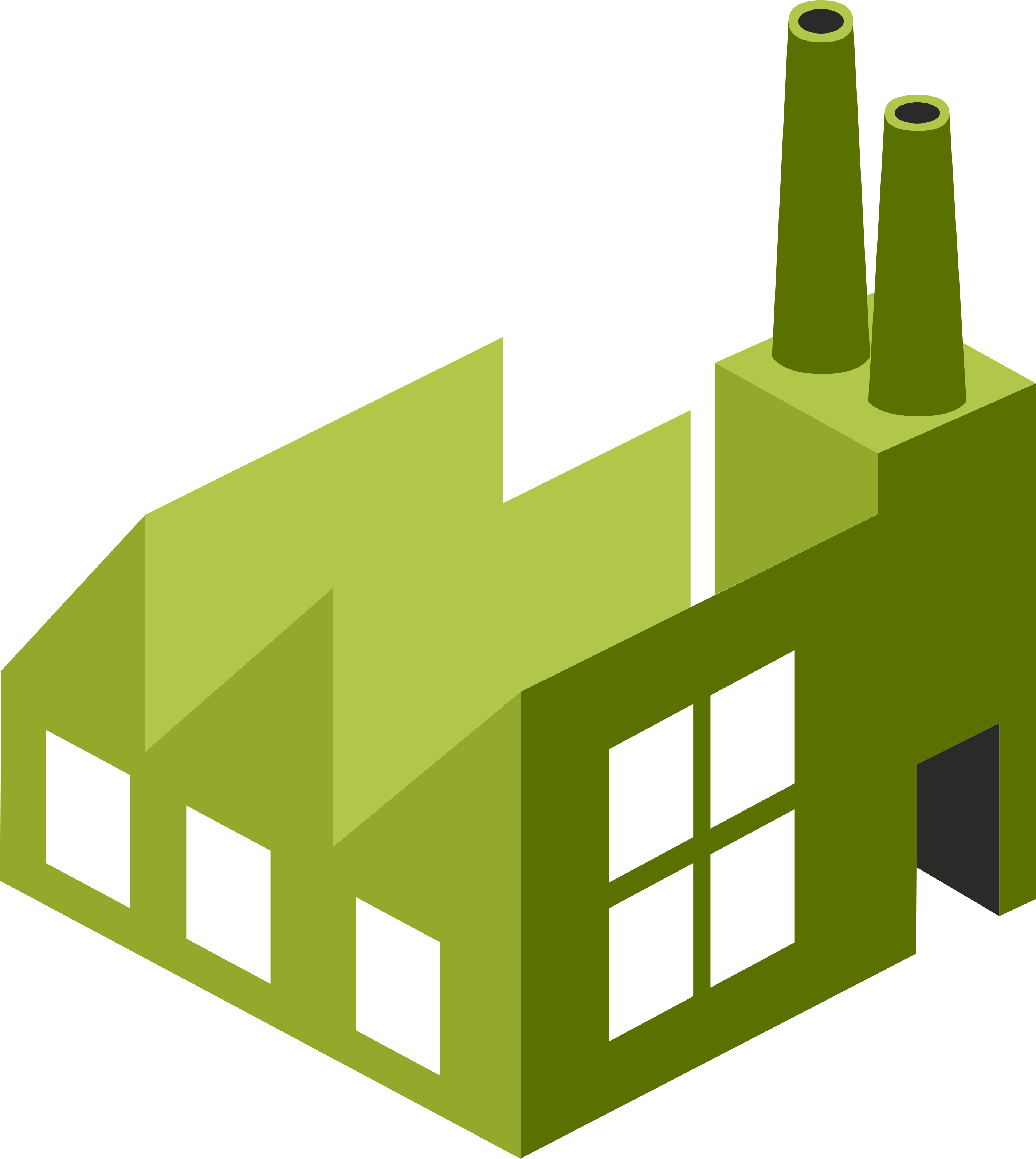 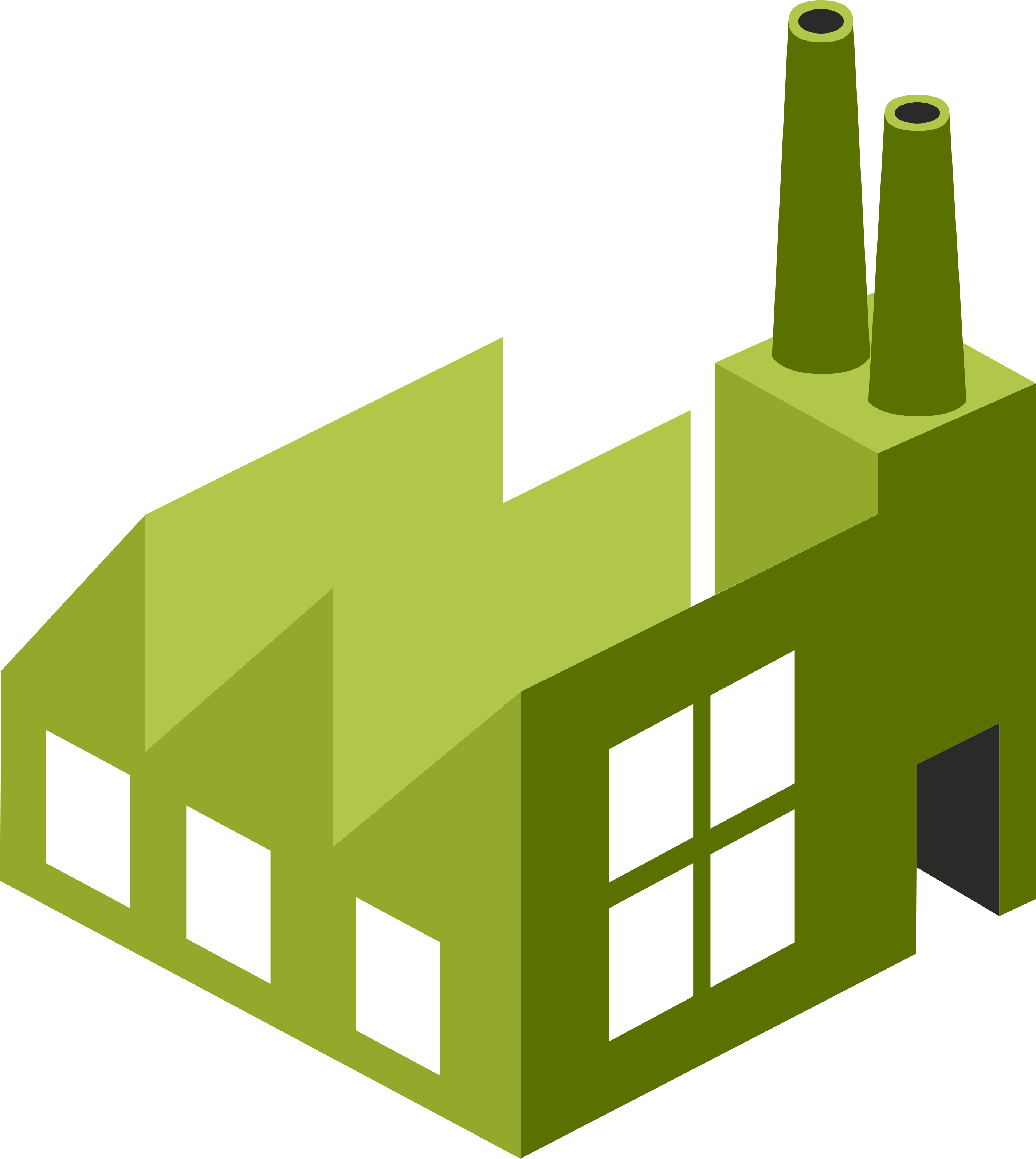 Non-Oncology FDF, Unit-1
Haridwar
Oncology FDF, Unit-2
Haridwar
API = Active Pharmaceutical Ingredient, FDF = Finished Dosage Form, CDO = Contract Development Organization, CMO = Contract Manufacturing Organization, CRAMS = Contract Research And Manufacturing Services
Confidential
5
Milestones
2000-10
1996-99
2010-20
2021
2022
2023 onwards
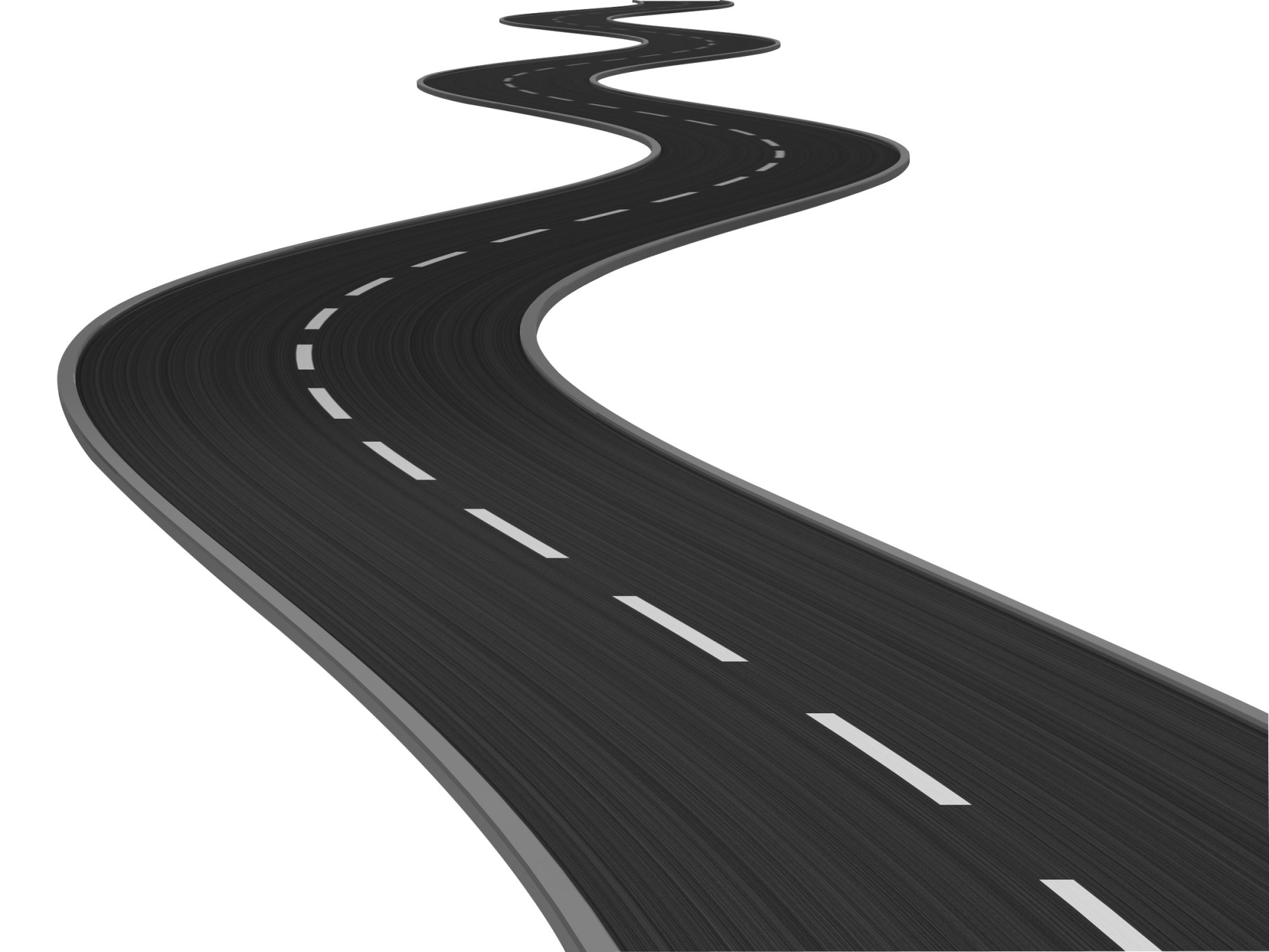 1
1996: Operations started - Bhiwadi FDF Plant (non-onco) ✓
1998: WHO-GMP approval – Bhiwadi FDF Plant (non-onco) ✓
2
2007: Operations started – Haridwar FDF Unit-1 (non-onco) ✓
3
2016: Shivalik Rasayan Ltd acquires Medicamen Biotech Ltd ✓
2018: New R&D center setup at Bhiwadi ✓
2020: Operations started – Dahej API Plant ✓
4
5
6
2021: Operations started – Haridwar FDF Plant (onco) ✓
2021: Filing API USDMFs & CEPs started ✓
2022: Targeted oncology FDF launch in India
2022: Targeted API facility approvals by USFDA, EMEA
2022: Targeted start of FDF dossier filing in USA & Europe
2023: Targeted FDF (onco) facility approval by USFDA, EMEA
2023: Targeted first marketing authorizations in USA & Europe
2023-24: Targeted first launches in USA, Europe
Confidential
6
Our Leadership Team
The Executive Management team at MBL has an extensive global experience & subject matter expertise and is passionate about fulfilling the vision of being the global leader in oncology generics
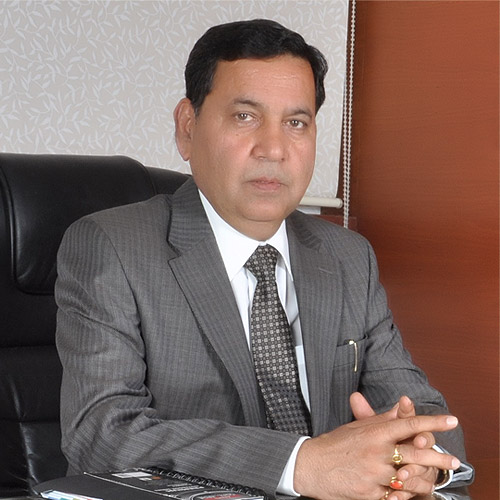 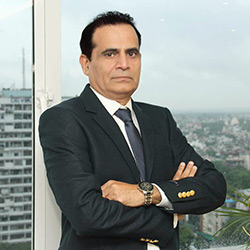 Vimal Kumar Shrawat, PhD
Managing Director
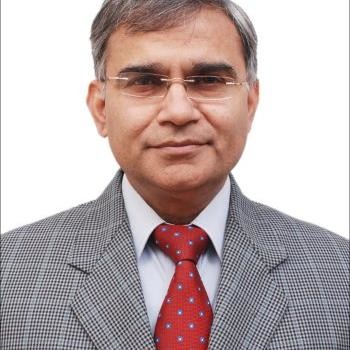 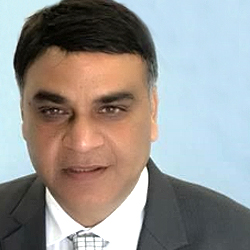 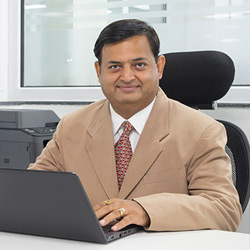 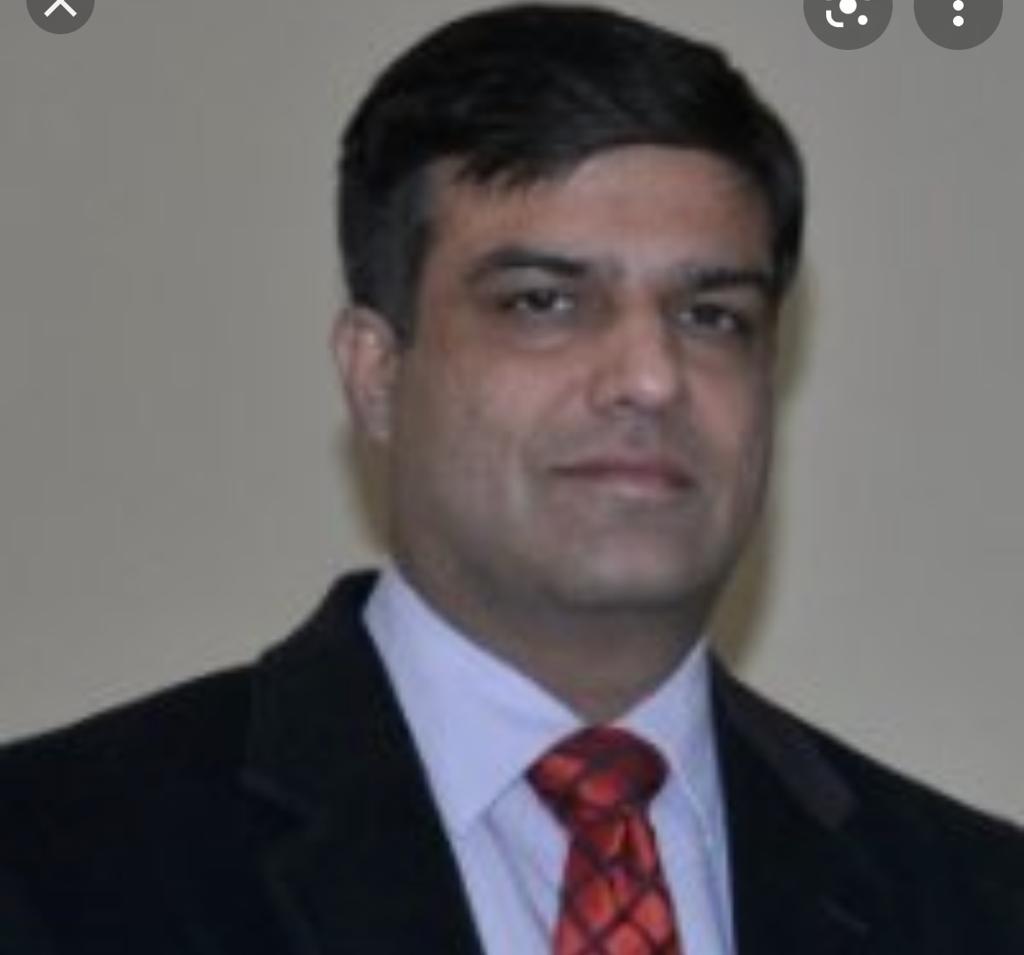 Rahul Bishnoi
Chairman
Anand Kumar
Vice President
Sales & BD
Rajesh Madan
CEO
Akshay Kant Chaturvedi, PhD
Executive Director
R&D
Subir Chopra
Vice President
India & South Asia
Confidential
7
Contents
Confidential
8
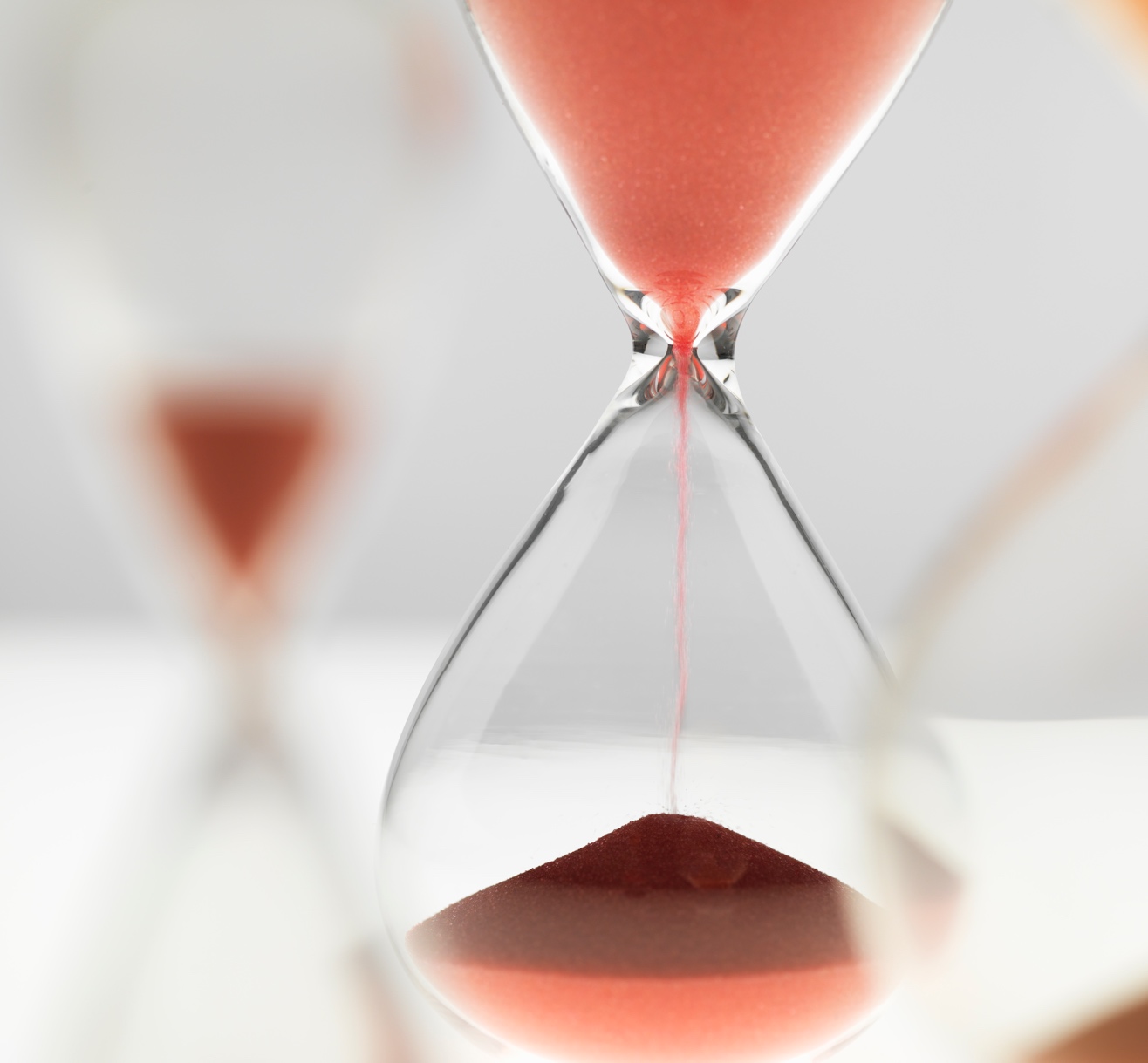 Oncology APIs & Dosage Forms
Product selection criteria:
* attractive market size * patent expiry launches *  low competition
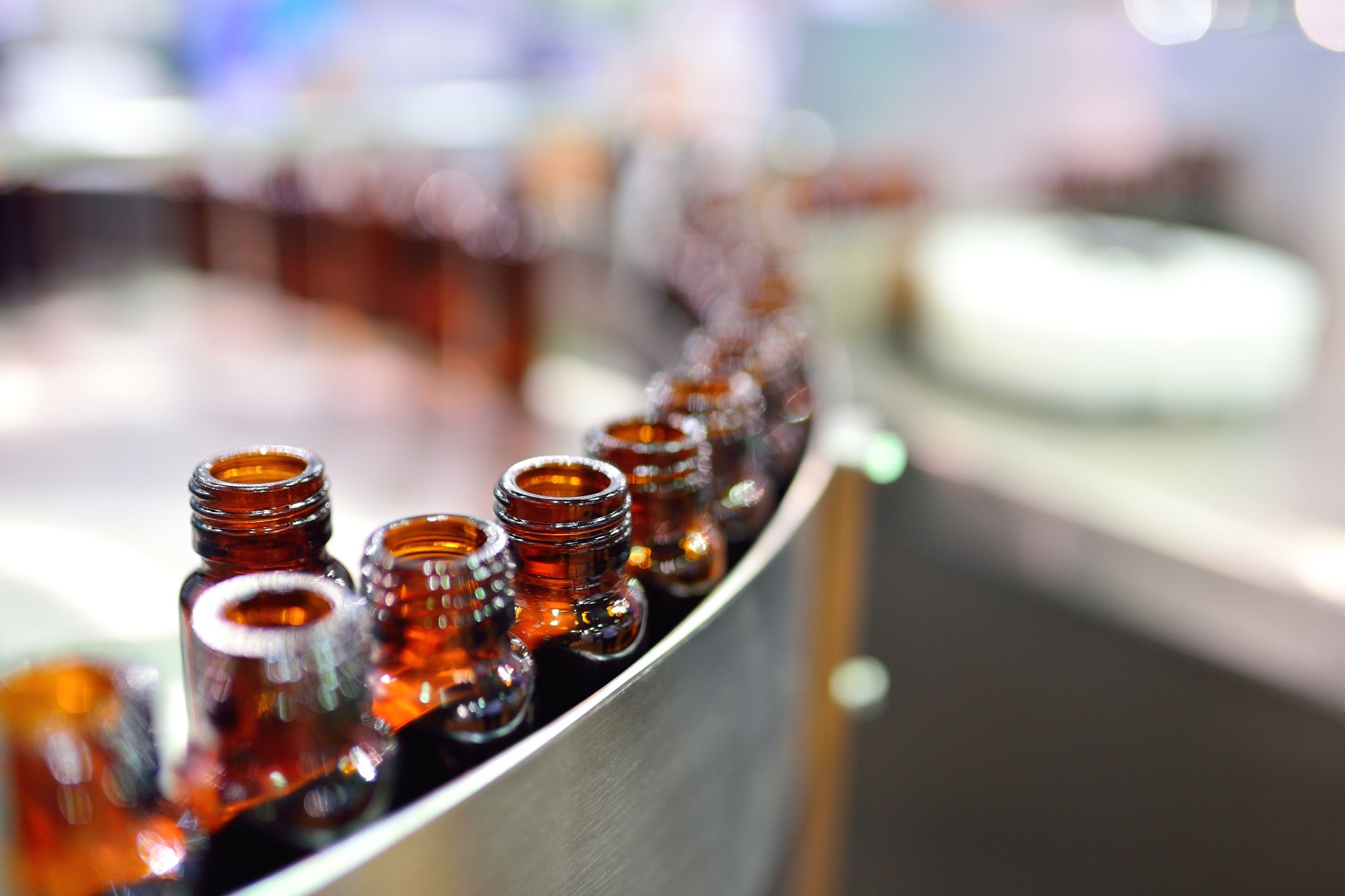 *	IQVIA, MAT Q1-2020
Note	Products protected by valid patents (of innovators / third parties) are not offered for commercialization / sale in countries where the sale of such products constitutes a patent infringement
Confidential
9
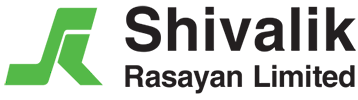 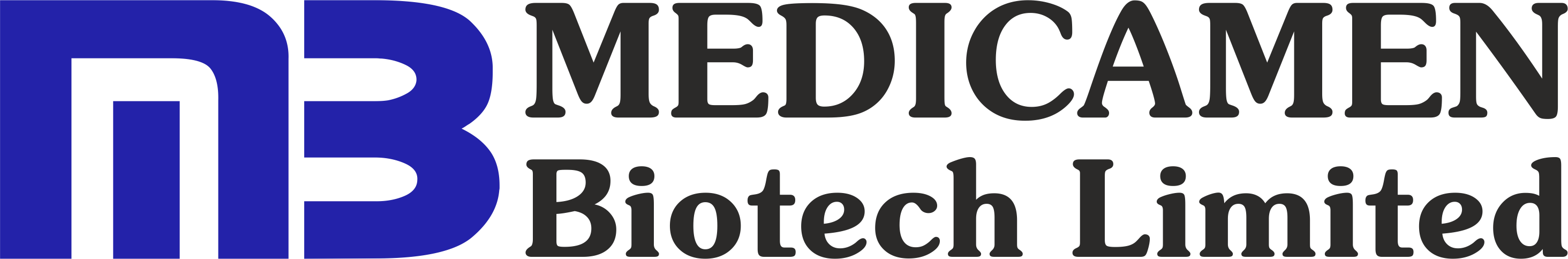 API Product List (Oncology)
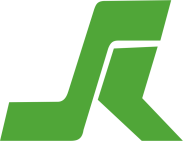 SHIVALIK RASAYAN LIMITED
API Product List (Non-Oncology)
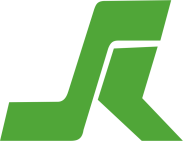 SHIVALIK RASAYAN LIMITED
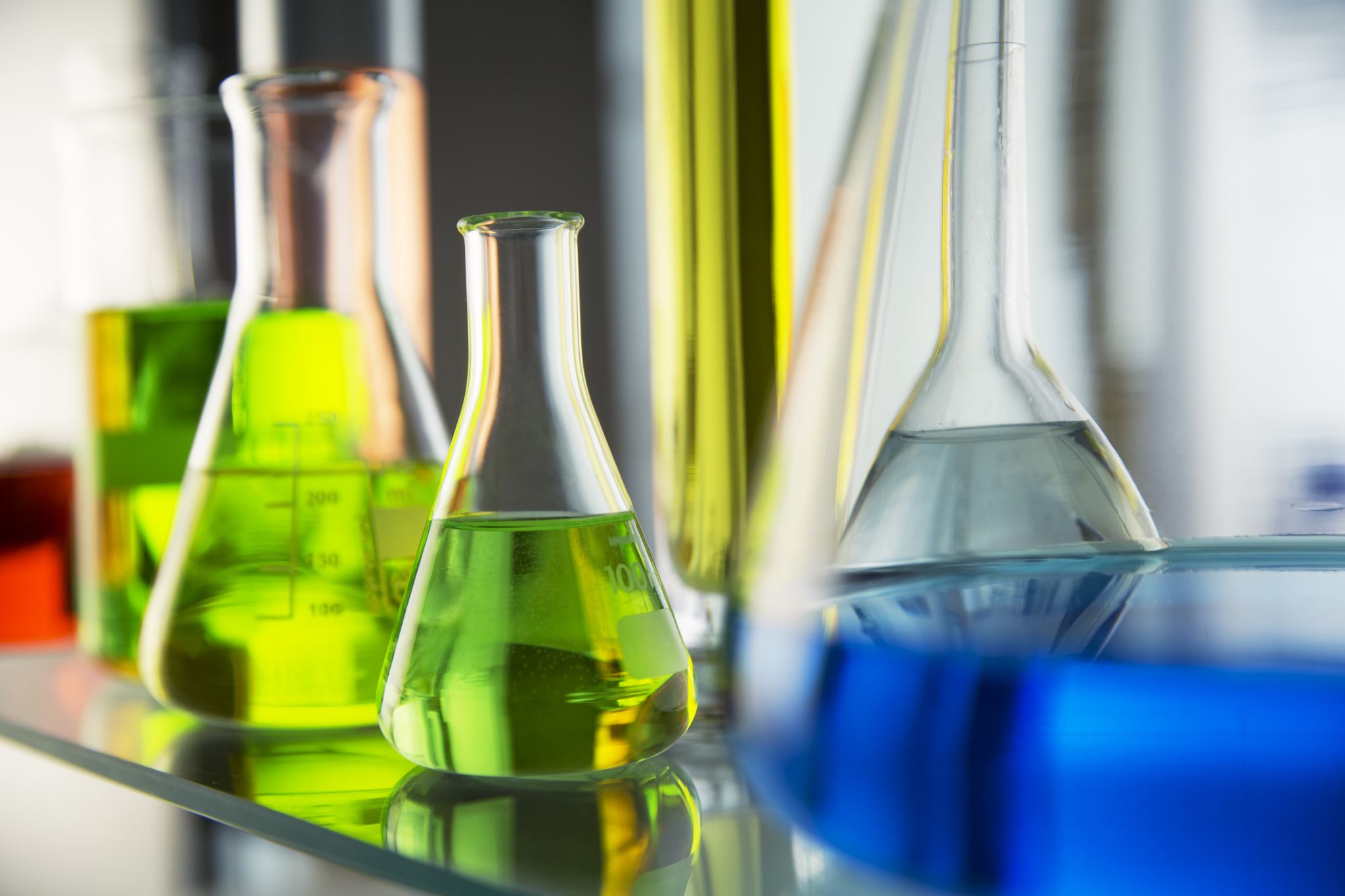 Non-Oncology APIs
Well thought after product strategy:
Products with attractive global revenues (> $ 1b)
Substantial expected revenues for SRL
Development Completed
Under Development (>20 APIs)
*	IQVIA, MAT Q1-2020
Note	Products protected by valid patents (of innovators / third parties) are not offered for commercialization / sale in countries where the sale of such products constitutes a patent infringement
Confidential
12
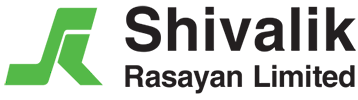 Contents
Confidential
13
R&D and Manufacturing At A Glance
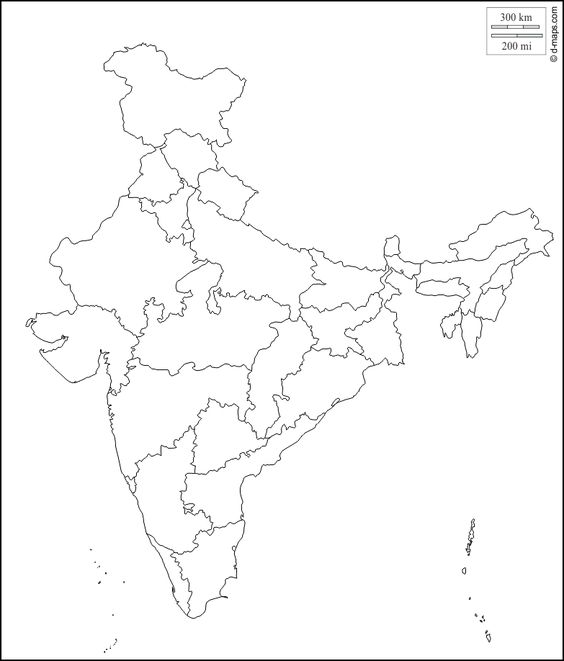 Dehradun
Agrochemicals Plant*
New Delhi
Head Office
Unit-1: Non-onco FDF Plant*
Haridwar
3
Unit-2: Onco FDF Plant
1
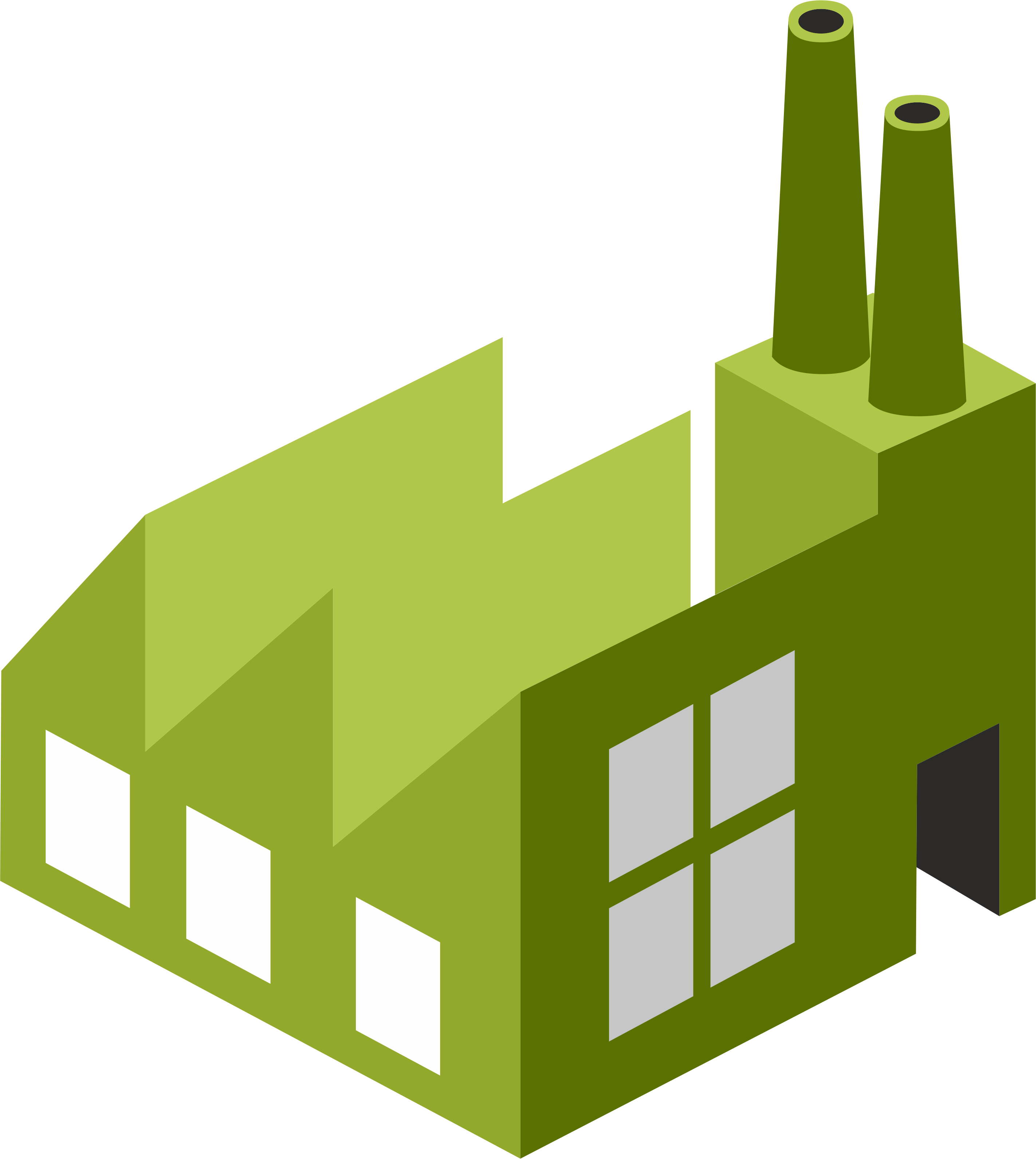 R&D Center
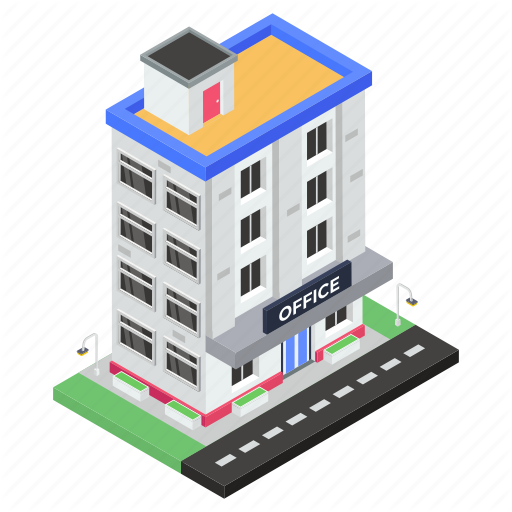 Bhiwadi
Non-Onco FDF*
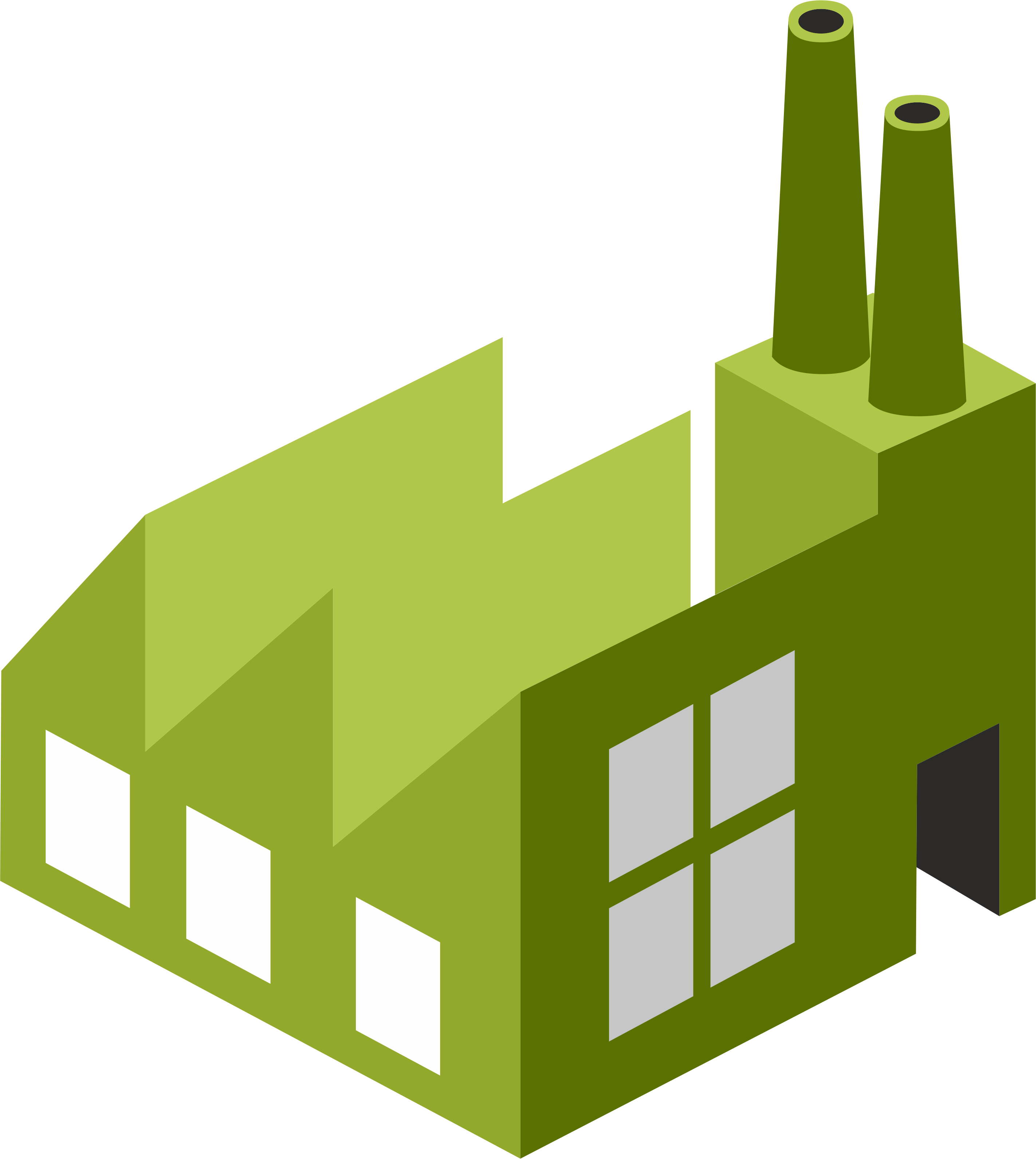 2
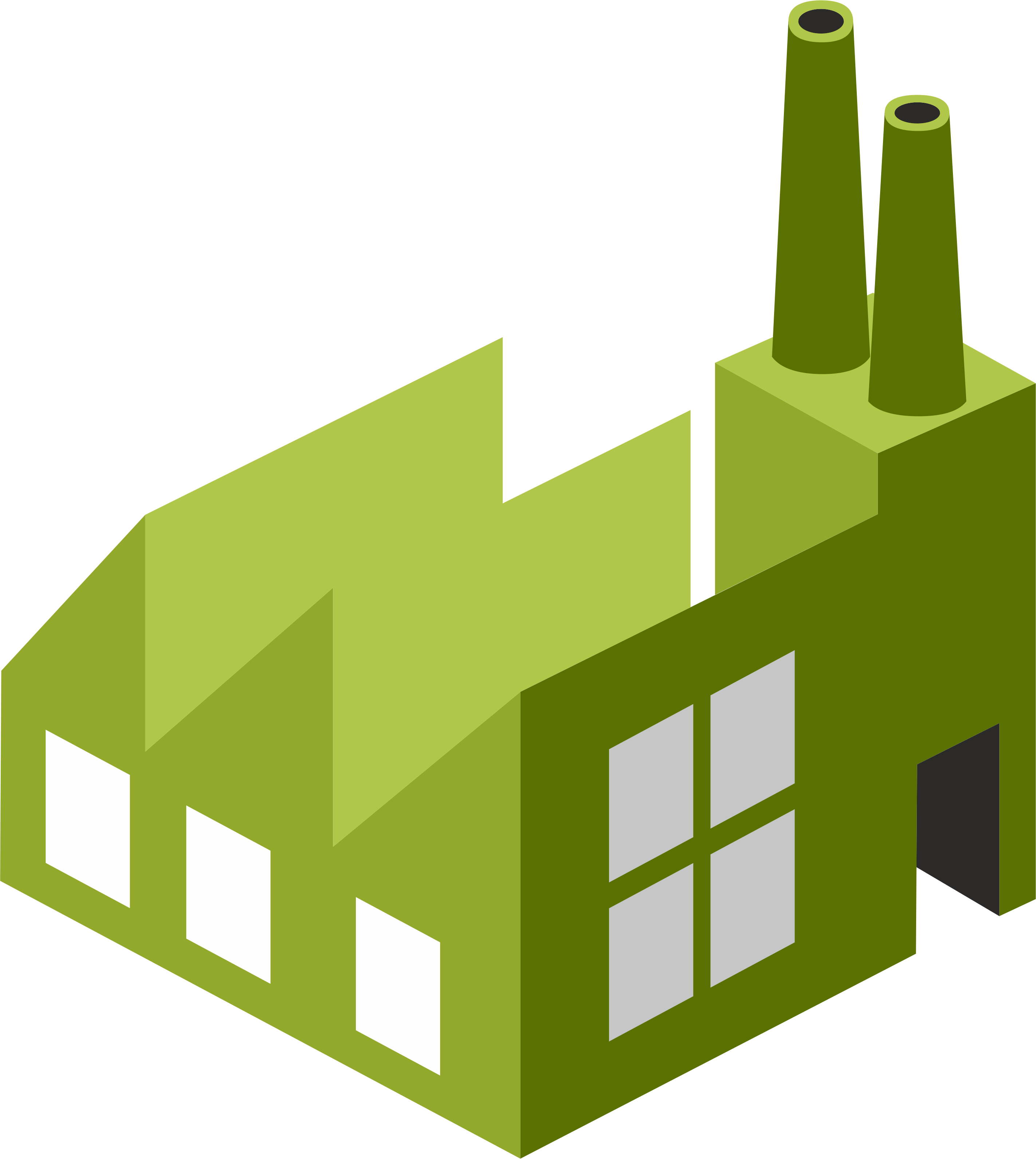 Dahej
API Plant
Dahej
Specialty Chem
& Intermediate
Plant*
* Details available separately (not included in this document)
Confidential
14
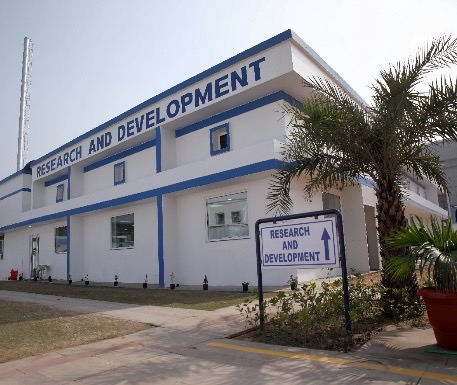 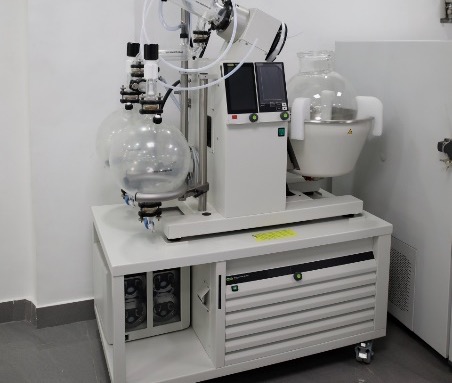 R&D Center Bhiwadi
1
Highly experienced technical team (scientists, pharmacists) with multiple developments and patents to its credit
Equipped with best-in-class equipment and systems for development of complex APIs & formulations
Full in-house capabilities for analytical research, stability studies, process validation and improvements
A robust quality assurance system for product development
Para IV filing capability with different API polymorphs
Strong in-house intellectual property management skills and expertise
Demonstrated technology transfer capabilities and operating systems
Approved by DSIR (Department of Scientific & Industrial Research), Govt of India
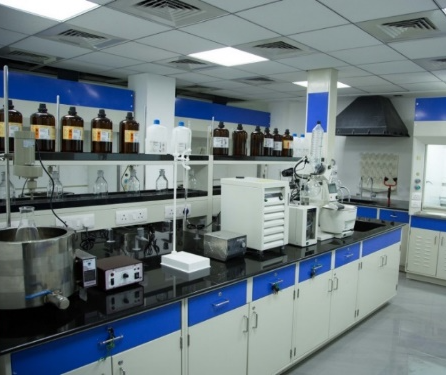 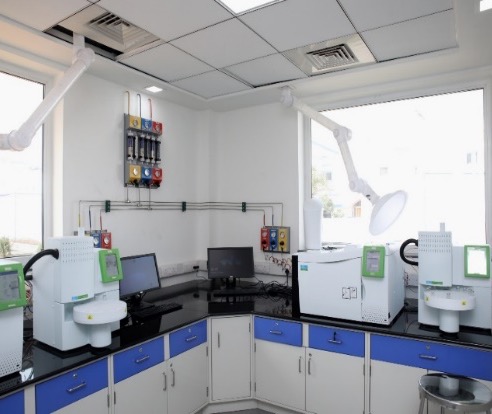 Confidential
15
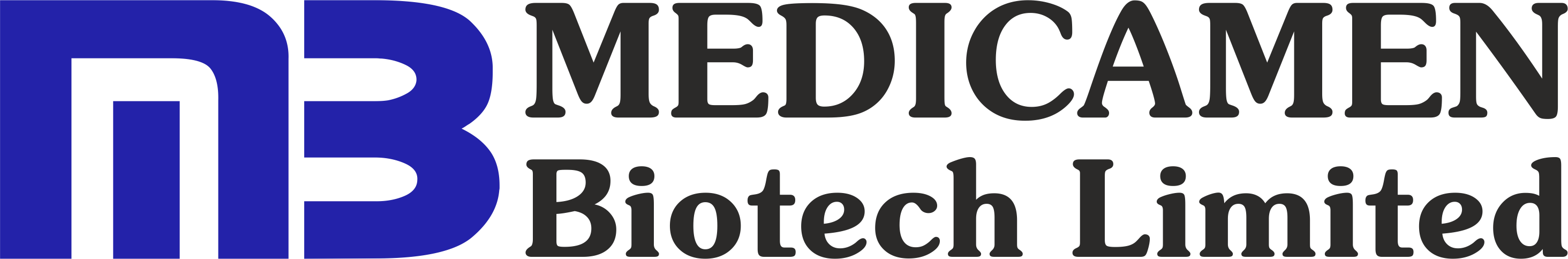 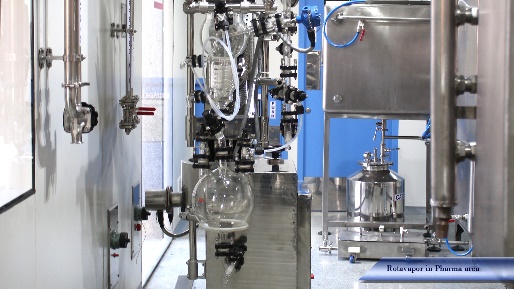 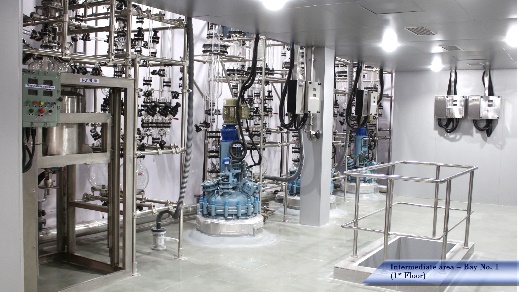 2
Steel Reactor
API PlantDahej
Site area of 50,000 m2 including all production blocks, buildings, utilities
Design complaint with best-in-class regulatory requirements (US, Europe, Japan)*
4 oncology & 4 non-oncology blocks planned: thereof 1 onco & 1 non-onco block presently operational
Robust GMP compliant containment facility to rule out cross contamination between onco & non-onco APIs
Extensive use of Active & Passive valves at various stages of process to achieve full containment
Containment compliance starting from active raw material & API sampling to dispensing
Tested & validated technology transfer capabilities from R&D center to production floor
Fully equipped in-house quality control laboratory for chemical & microbiological testing
On-site regulatory affairs department experienced in approval requirements of all major geographies
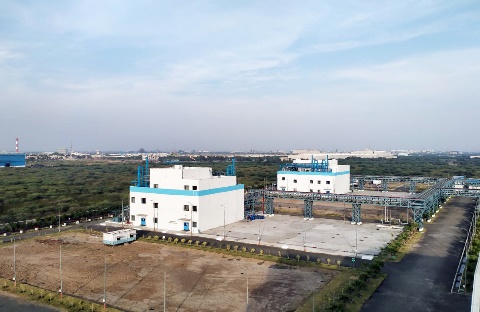 Rotavapor
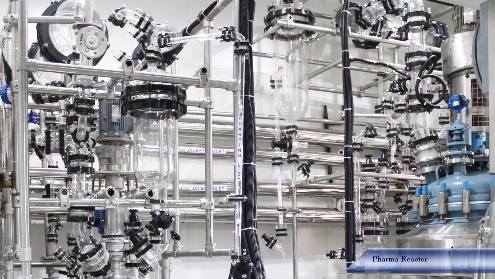 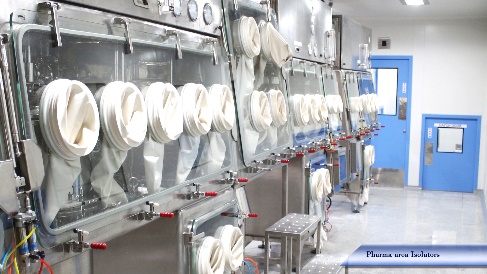 Pharma Reactor
Isolator
Confidential
16
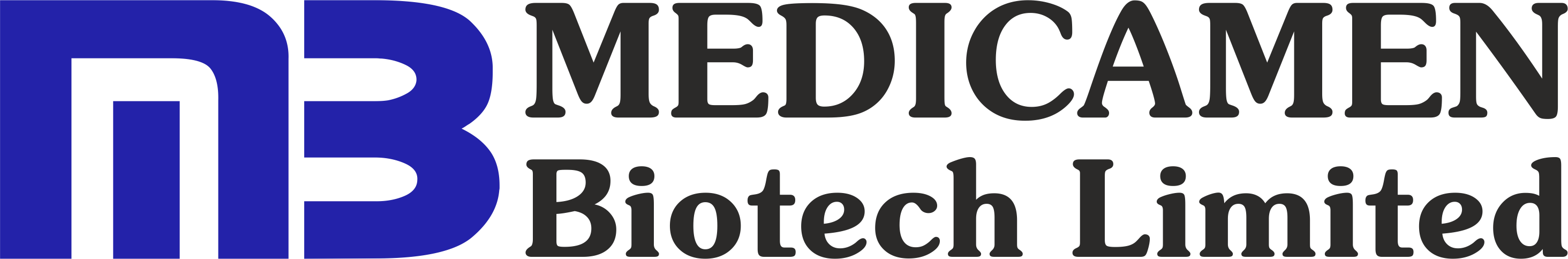 2
API PlantDahej
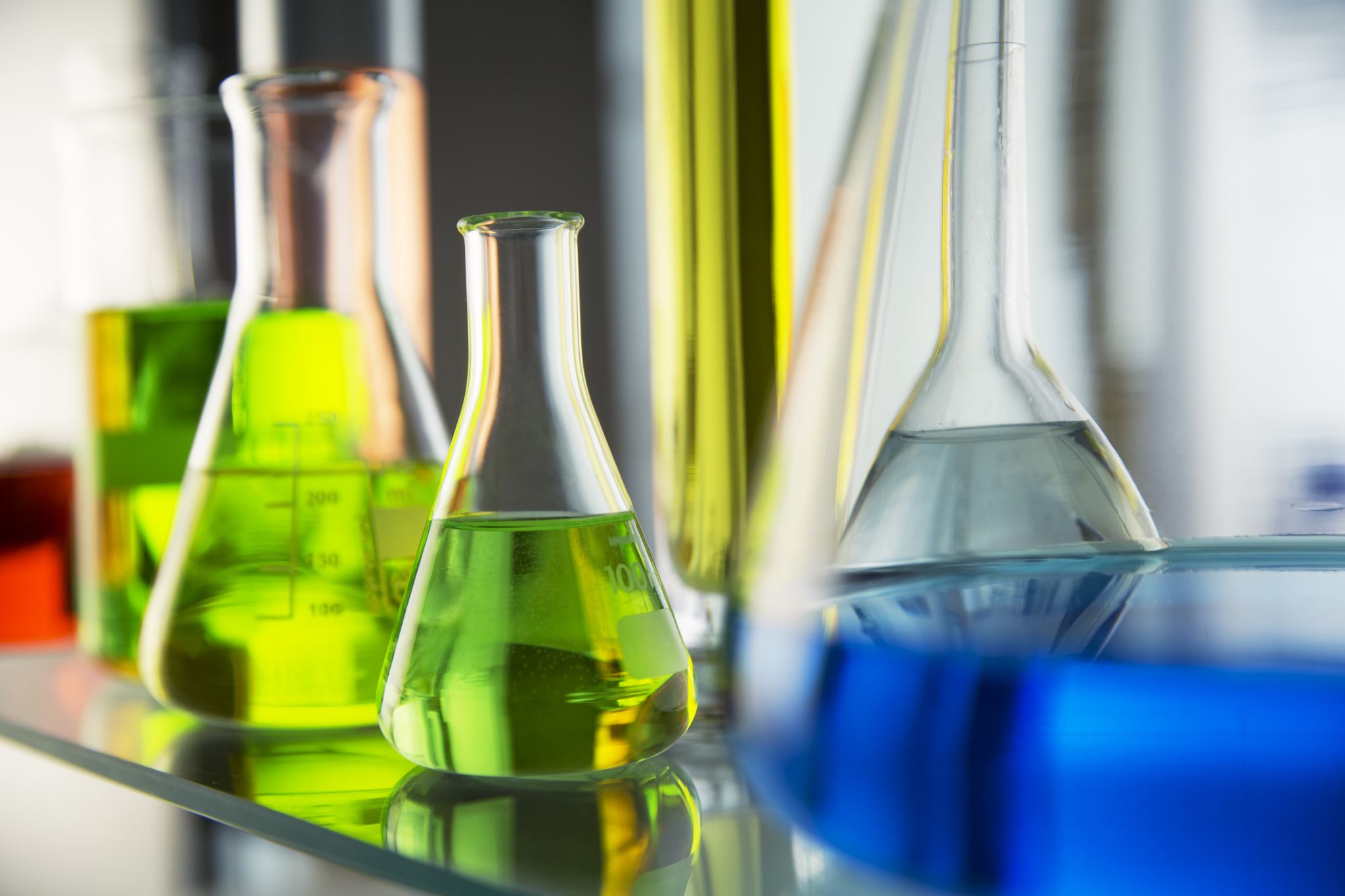 Installed capacity: 1500 tons
GL & SS Reactors with chilling facility upto -20°C : 32 Reactors
Reaction capabilities :
Catalytic hydrogenation, Organoborane chemistry, Chiral synthesis & resolution, Grignard reaction, Acylation & Alkylation,  Carbon homologation, Coupling reaction (Amide metal/catalysed), Amination (Reductive/Chiral), Nitration, Diazotisation, Reduction, Halogenation, Cyanation, etc 
Zero affluent discharge facility
Confidential
17
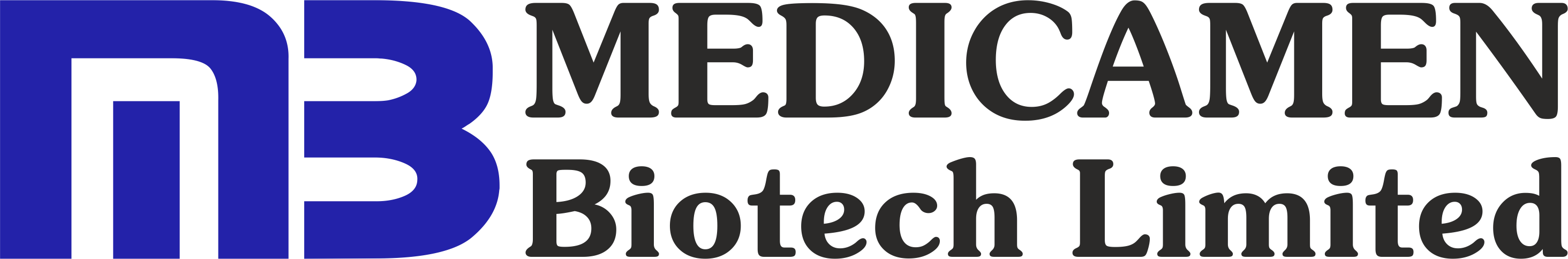 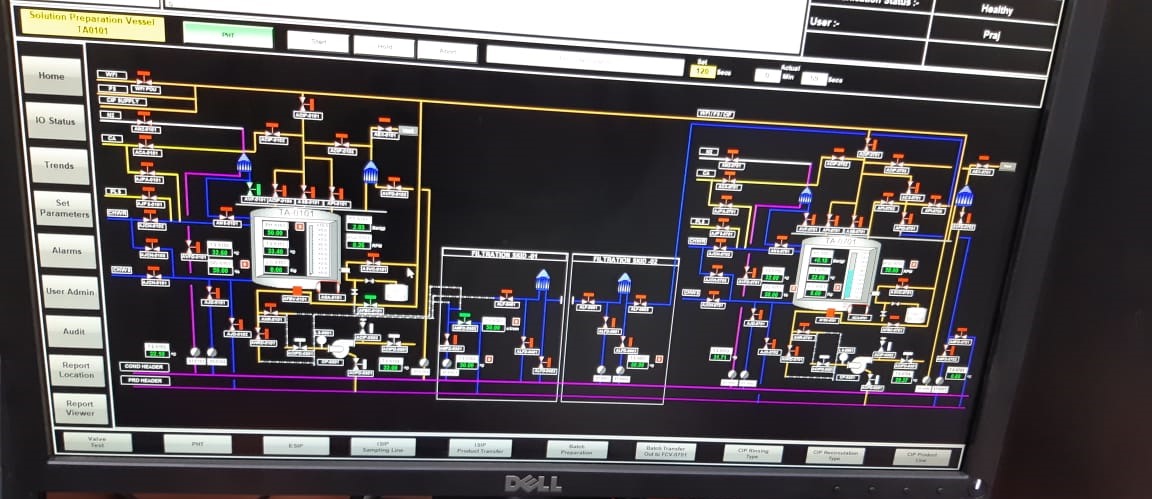 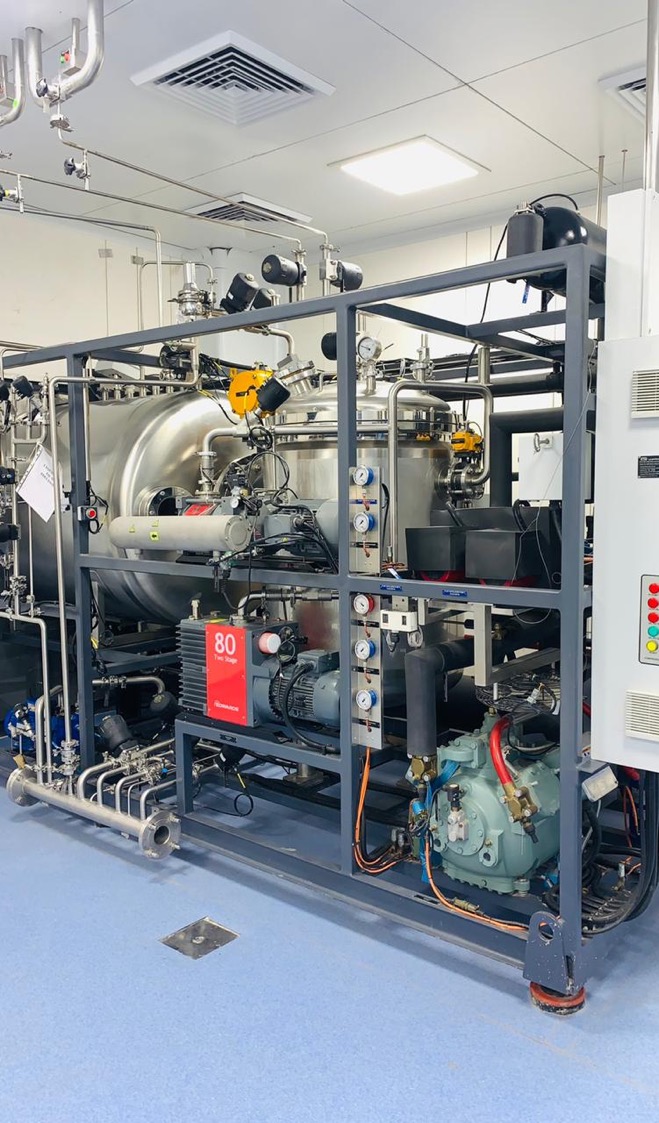 Lyophilizer Unit
3
OncologyFDF Plant Unit-2: Haridwar
Injectable Section:
Capacity of 120 vials/min with flexibility of handling different vial sizes, integrated with Particle Monitoring System for non-viable particle counting (NVPC)
5.6 m2 with 6+1 radiant shelves Lyophilization Unit from LSI  having self-stoppering facility
Unit Preparation & Sterilization: A double-door autoclave, SCADA (Supervisory Control and Data Acquisition) operated 10 litre & 50 litre capacity for manufacturing or holding vessel with filtration skid installed in between LAF/DPB units to maintain sterility of the products
A dedicated MLAF Unit for lyophilizer loading and unloading
SCADA: Sterile Manufacturing
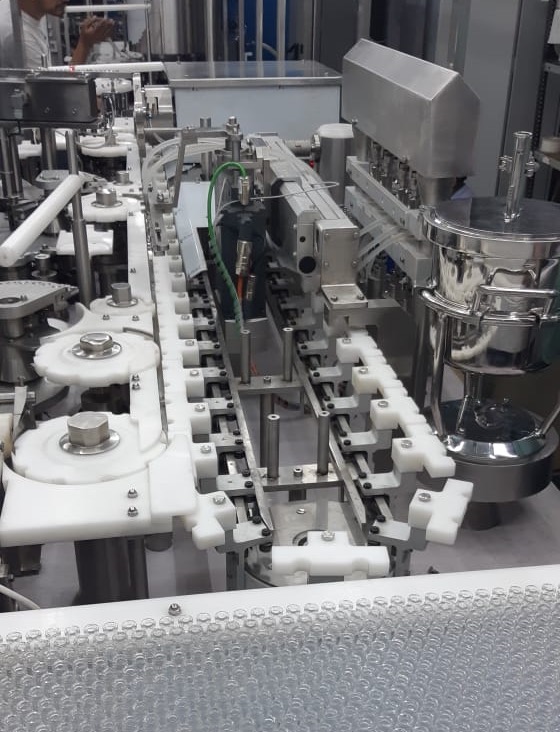 Integrated Vial Filling Line
Confidential
Confidential
18
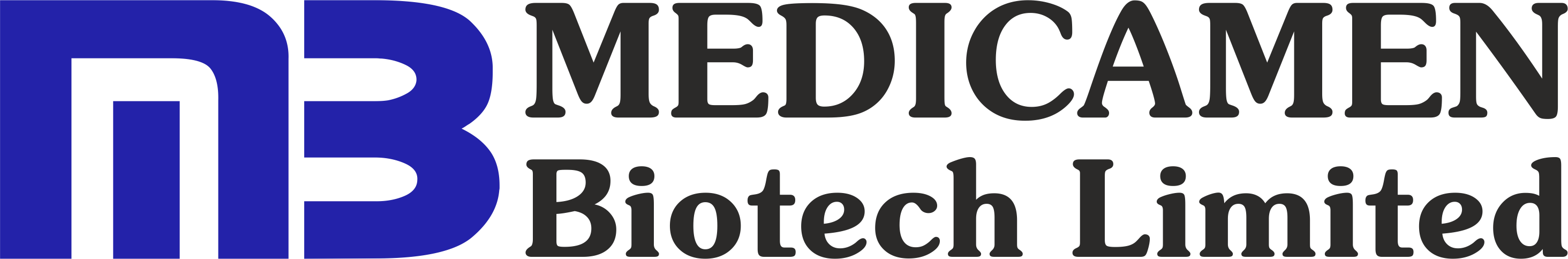 Tablet Compression in Isolator
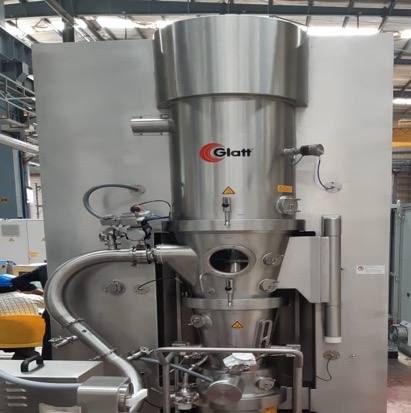 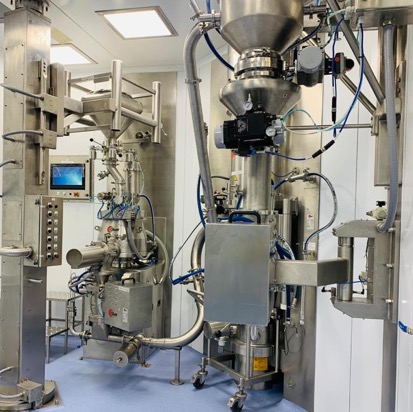 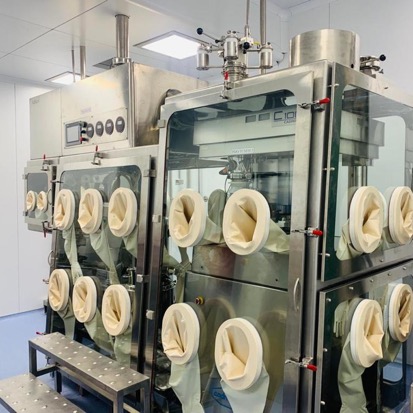 3
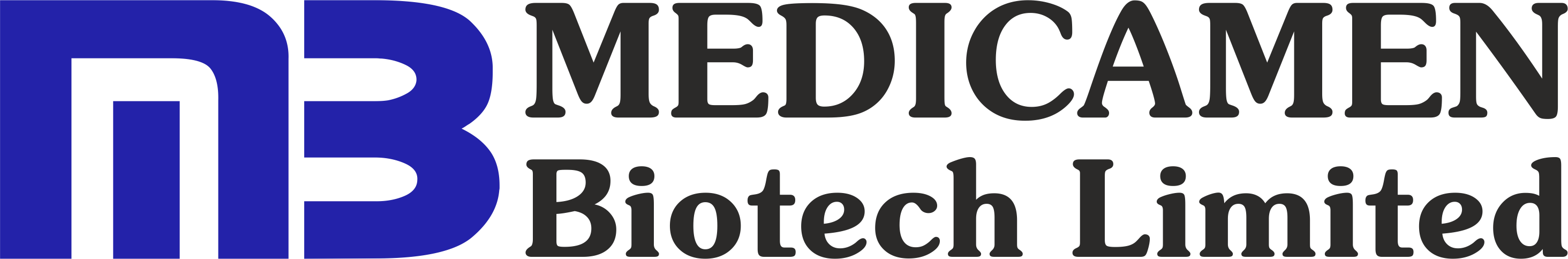 OncologyFDF Plant Unit-2: Haridwar
FBD
Integrated Line
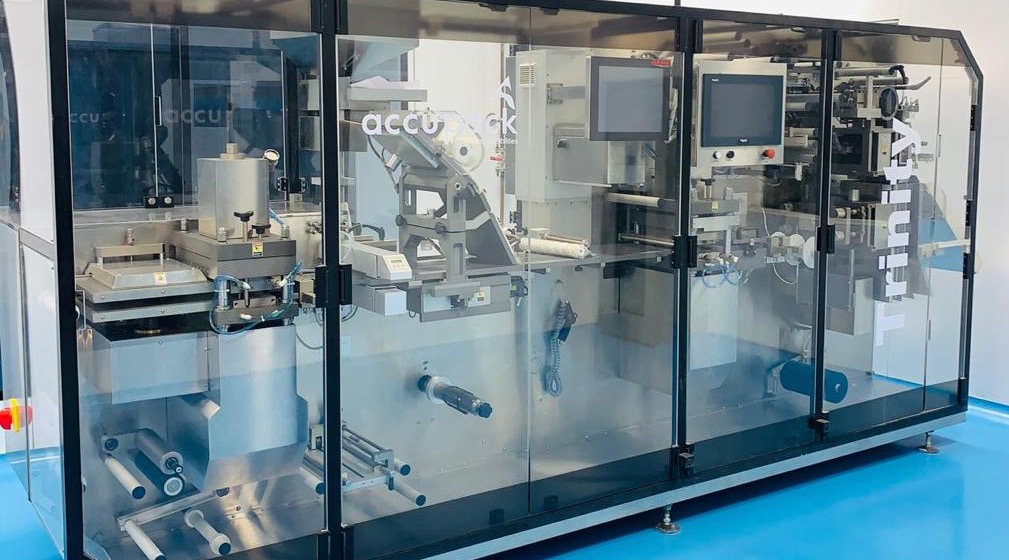 Oral Solid Dose (OSD) Section:
Integrated Granulation line (Glatt , 30 Kg capacity) with WIP technology & interchangeable bowl size
Tablet compression & encapsulation with Isolators
Tablet coater with WIP technology (Glatt)
Blister packing machine for Alu-Alu & Alu-PVC packing
Bottle packing line in progress.
Confidential
19
Confidential
Blister Packaging
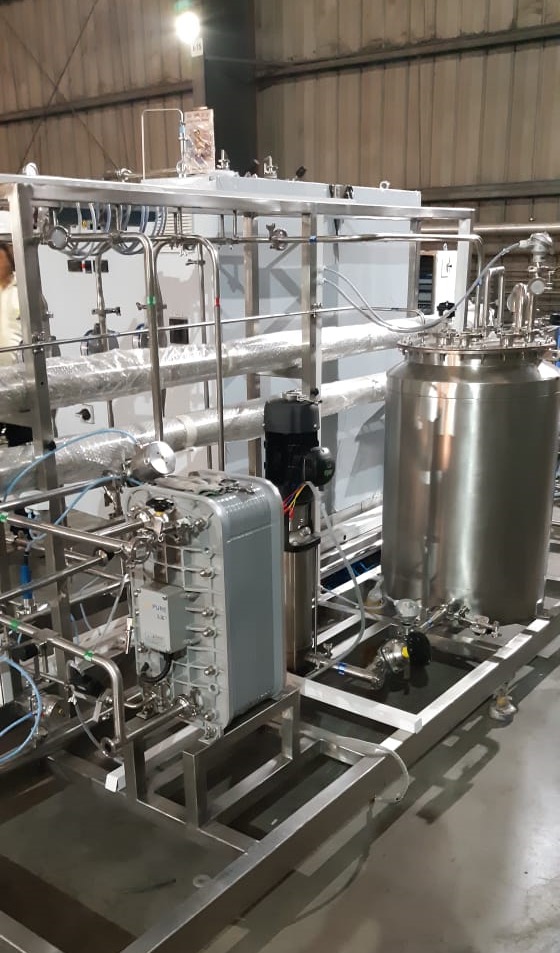 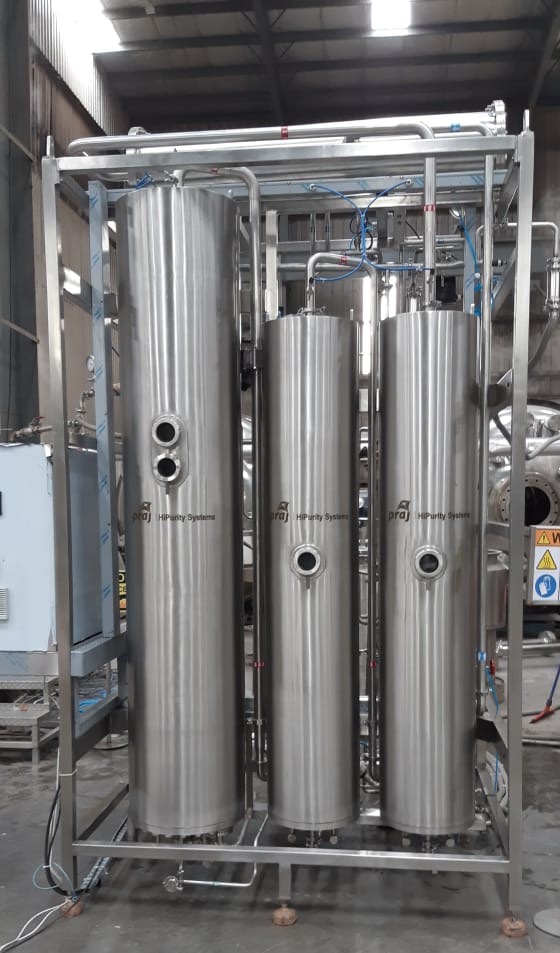 3
OncologyFDF Plant Unit-2: Haridwar
Combi unit for WFI-PS, equipped with SCADA
RO-EDI skid for PW generation, equipped with SCADA
Utilities Section:
SCADA operated 21 CFR part 11 compliant 1000 LPH capacity Purified Water generation, storage & distribution system from PRAJ 
A single skid mounted / combi unit, SCADA operated 21 CFR part 11 compliant WFI-cum-Pure steam having 300 LPH & 300 Kg/hr capacities respectively.
Generation, storage & distribution system from AQUANOVA / PRAJ
Fire tube boiler with HSD-fired capacity: 1.5 TPH X 2 Nos (Thermax) with 100% redundancy plan
Air-cooled screw compressor-chiller (JCI / York) equipped with VFD having capacity: 278 TR x 2 Nos with 100% redundancy plan
DG set with capacity of  625 KVA x  2 Nos (Cummins / Jakson) with 100 % redundancy plan
Plate type heat-exchanger based hot-water generation system for HVAC
Confidential
20
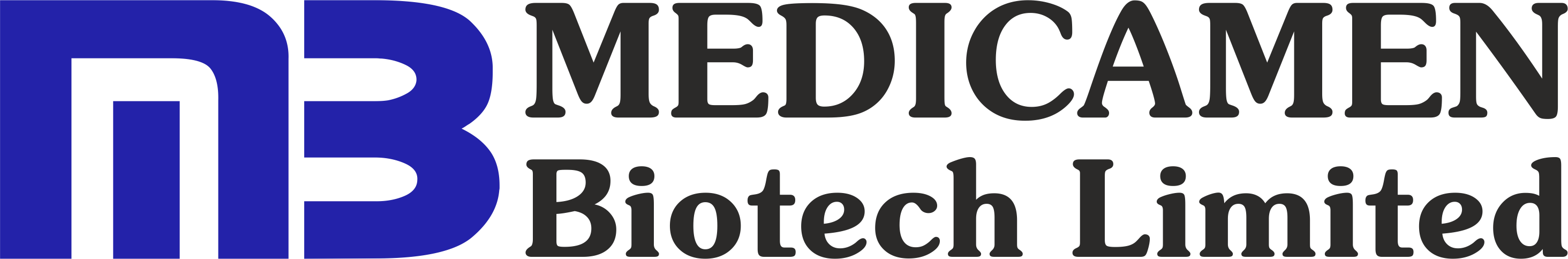 3
Oncology FDF Plant, Unit-2: Haridwar
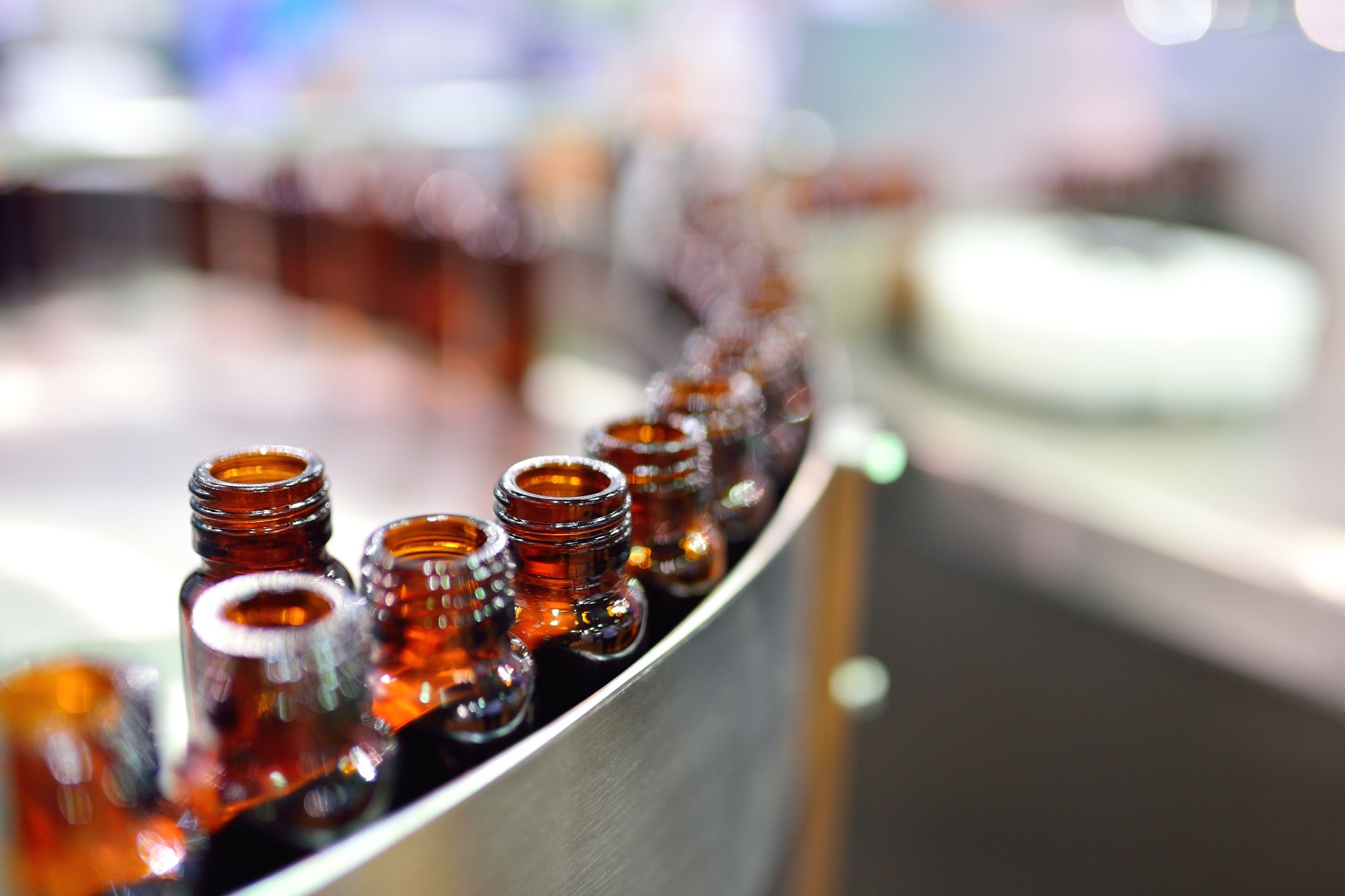 Confidential
21
CDMO Services
CDMO = Contract Development & Manufacturing Organization
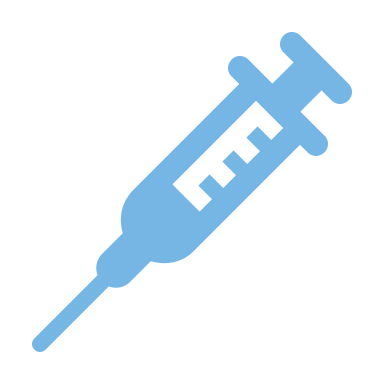 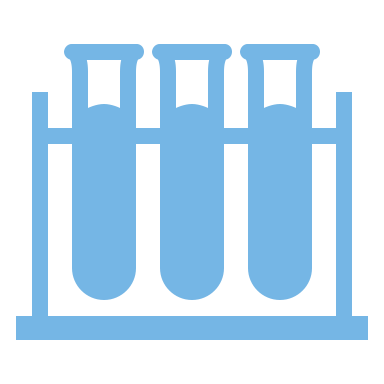 Product Development
Commercial Manufacturing
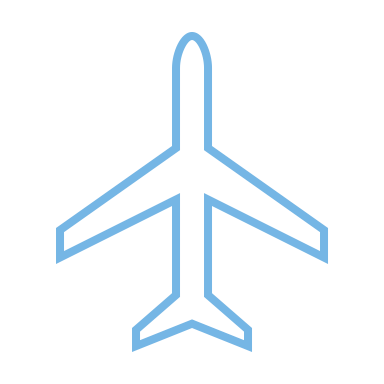 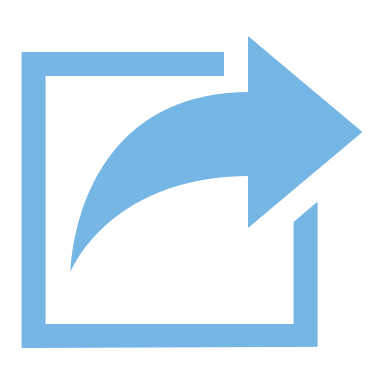 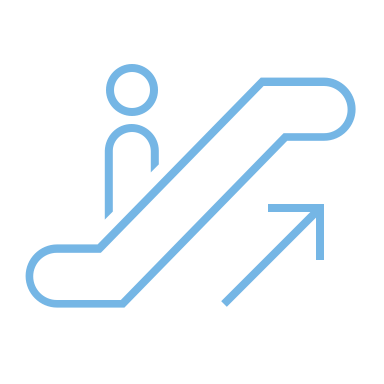 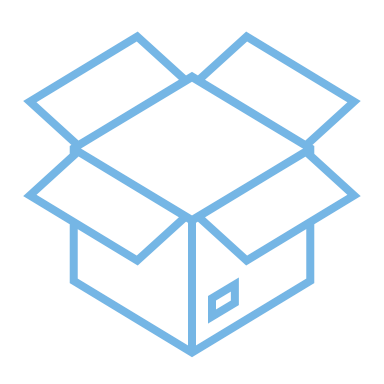 Tech Transfer
Integrated product development (IPD): continuous improvement in production efficiency & product quality
Transfer of manufacturing process to production site
Analytical method transfer to production site
Supply Chain
Warehousing capabilities
Secured storage at ambient as well as controlled temperatures
Shipping & forwarding facilities
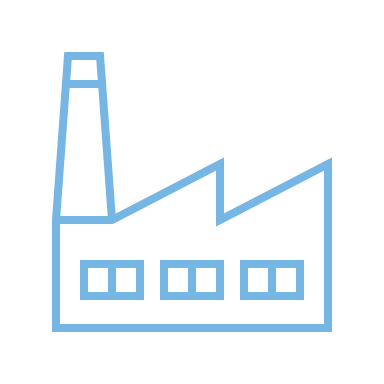 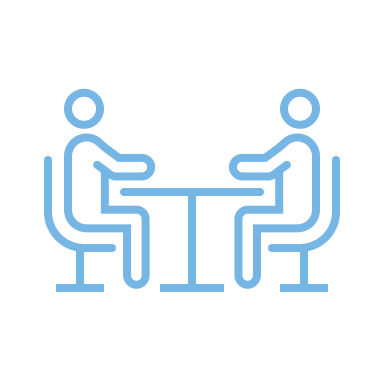 Scale up
Quality by design (QbD) process optimization batches
Pilot, scale up, and engineering batches
Process validation
Stability studies
Packaging
Oral solids: bottles, alu-alu strips, alu-pvc blisters
Injectables: vials, PFS
Serialization, track & trace
Management of retention samples
Early-stage program
Process development for API-Intermediates and APIs
Formulation development
Analytical & microbiological method development & validation
Delivery of cGMP & non-cGMP batches
Manufacturing
Commercial batch sizes for APIs and dosage forms
Flexible batch sizes
Oral solids: tablets (dry & wet granulations), hard-gelatin capsules
Injectables: liquid, lyophilized
Confidential
22
Contents
Confidential
23
MBL Global Presence
Dosage Forms: non-oncology
Our products are approved in more than  30 countries and are supplied through a network of alliance partners and distributors
Europe
Under Registration
CIS 
Kazakhstan, Tajikistan
South Asia
Afghanistan, Bhutan, Sri Lanka`
Caribbean Islands 
Cuba, Curacao, Domino Republic, Haiti, Jamaica
India
Dosage Forms: oncology
Presently in launch phase in India
Global roll out planned starting 2022
Africa
Cameroon, Congo, Ethiopia, Ghana, Ivory Coast, Kenya, Lesotho, Malawi, Namibia, Tanzania,  Nigeria, South Sudan, Uganda, Zimbabwe
South-East Asia
Cambodia, Philippines
South America
Brazil
APIs: oncology & non-oncology
Presently in plant validation & regulatory phases
Will be available for commercial sales in early 2022
Australia
Under Registration
Confidential
24
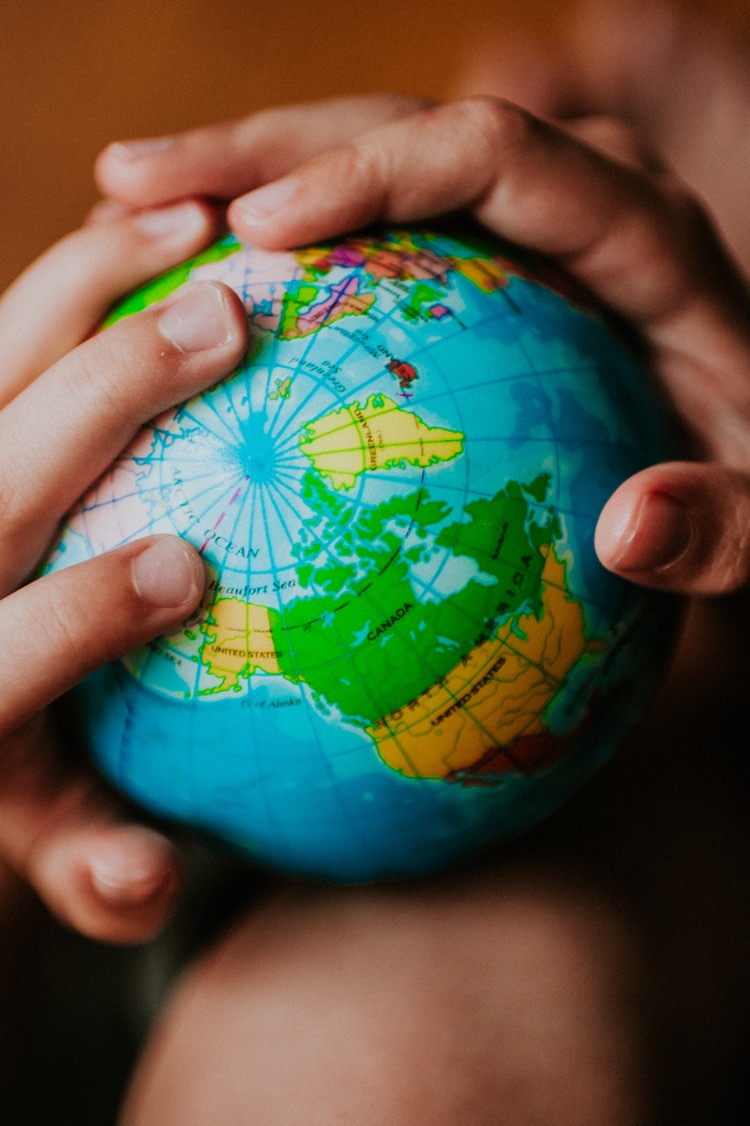 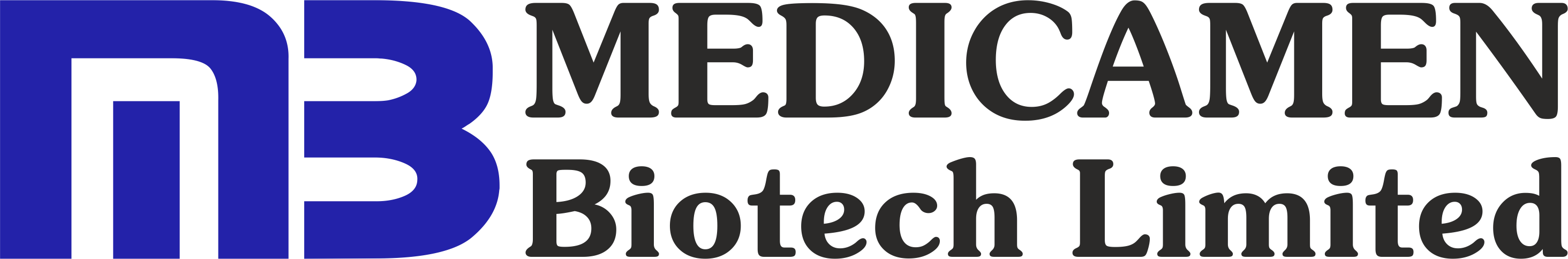 Oncology Roll Out Plan
Portfolio Strategy: focused on (1) patent expiry launches, (2) difficult to produce products with low competition
Development Plan: pegged on patent expiry launches wherever applicable
API Strategy: (1) backward integration of APIs for dosage forms, (2) APIs also offered in mature markets (US, Europe, Japan) for third party sales
Manufacturing Strategy: manufacturing capacity for APIs & dosage forms available for both captive consumption as well as CMO services
Geographical Roll Out: focused on US, Europe, Australia and all major markets in Asia, Africa, LAM
Commercialization Plan: (1) own team and setup in India and few select countries, (2) product launches through leading alliance partners in most countries
Our Alliance Philosophy: to be a business partner and not merely a supplier
Confidential
25
Contact Details
Global Head Quarters:
1506 Chiranjiv Tower, 43 Nehru Place, New Delhi – 110019, India
globaloncology@medicamen.com +91 11 47589500

European & International Business Office:
Kurmarkstrasse 19, 60437 Frankfurt am Main, Germany
+49 6101 9953825

Websites:
www.shivalikrasayan.com
www.medicamen.com


FDF & APIs: Business Development, API Sales
Anand Kumar, anand.kumar@medicamen.com +91 98110 43611

FDF: India & South Asia
Subir Chopra, subir.chopra@medicamen.com +91 88797 74529

FDF: International Markets
Sameer Agarwal, sameer@csa-healthcare.com +49 177 4983231
Confidential
26